Lab 7
Appendicular Skeleton
Shoulder (pectoral) girdle
Upper extremities
Pelvic girdle 
Lower extremities
Shoulder Girdle and Upper Extremity
Shoulder (pectoral) girdle consists of a ring of bone formed by the two clavicles and scapulae.
Completed anteriorly by manubrium (sternum) and incomplete posteriorly.
‹#›
Scapula: Posterior ViewSpine
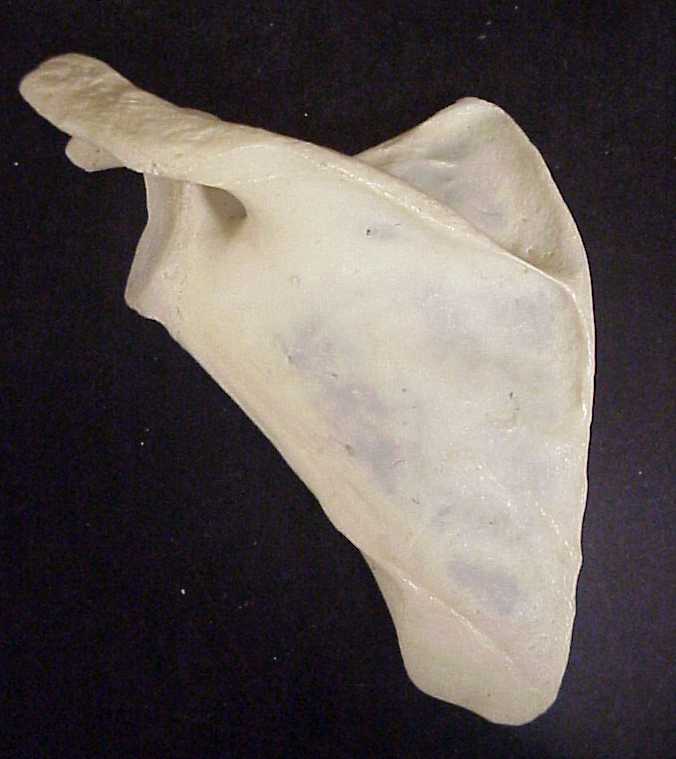 ‹#›
Scapula: Anterior ViewBorders
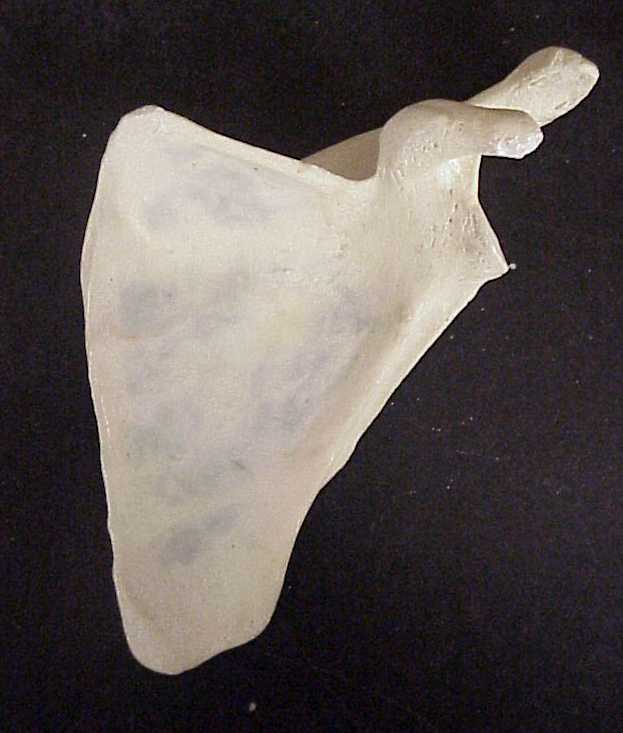 Superior Boarder
Medial Boarder (vertebral)
Lateral Boarder (axillary)
‹#›
Scapula: Posterior ViewAngles
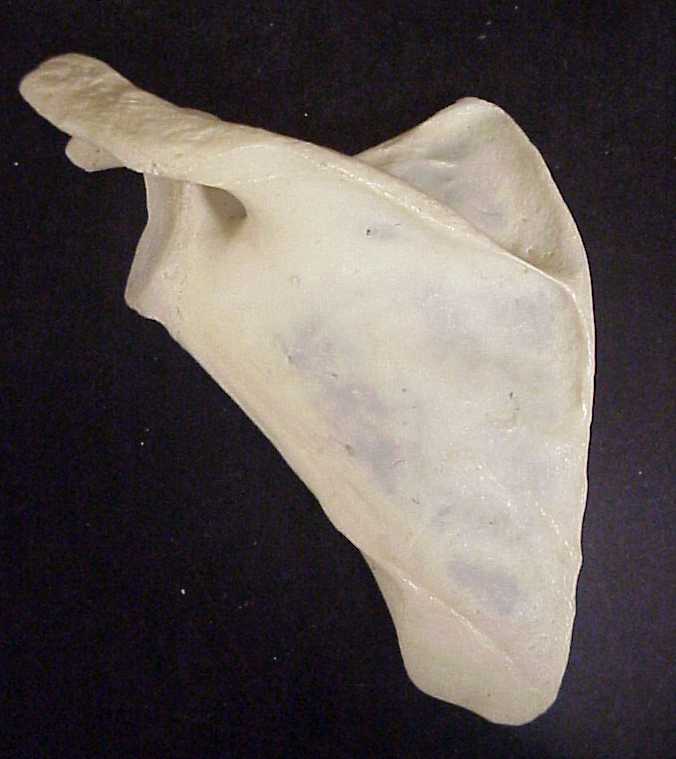 Superior Angle
Inferior Angle
Lateral Angle
‹#›
Scapula: Posterior ViewAcromion or Acromial Process
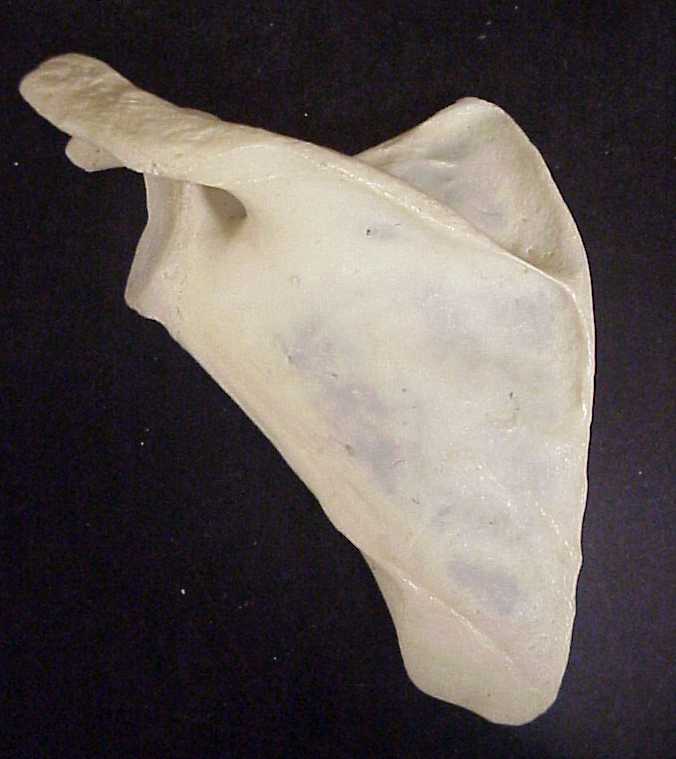 ‹#›
Scapula: Anterior ViewCoracoid Process
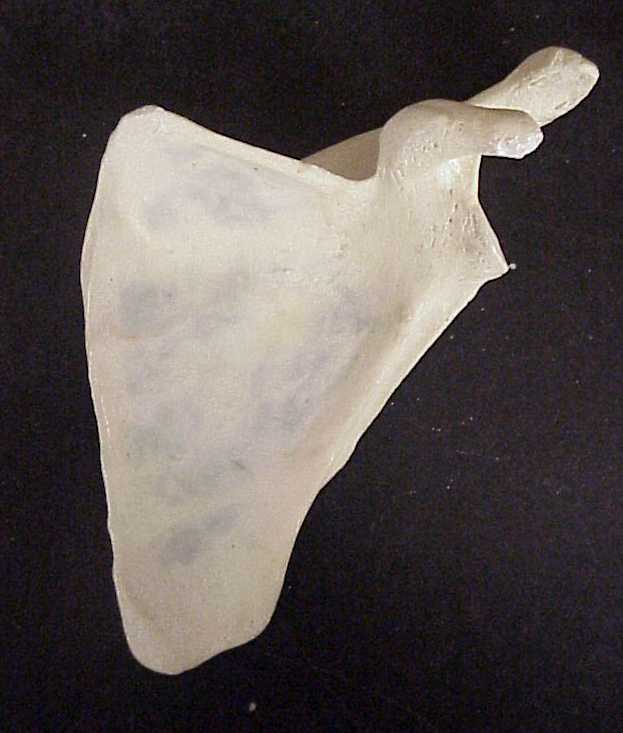 ‹#›
Scapula: Posterior ViewSupraspinous Fossa
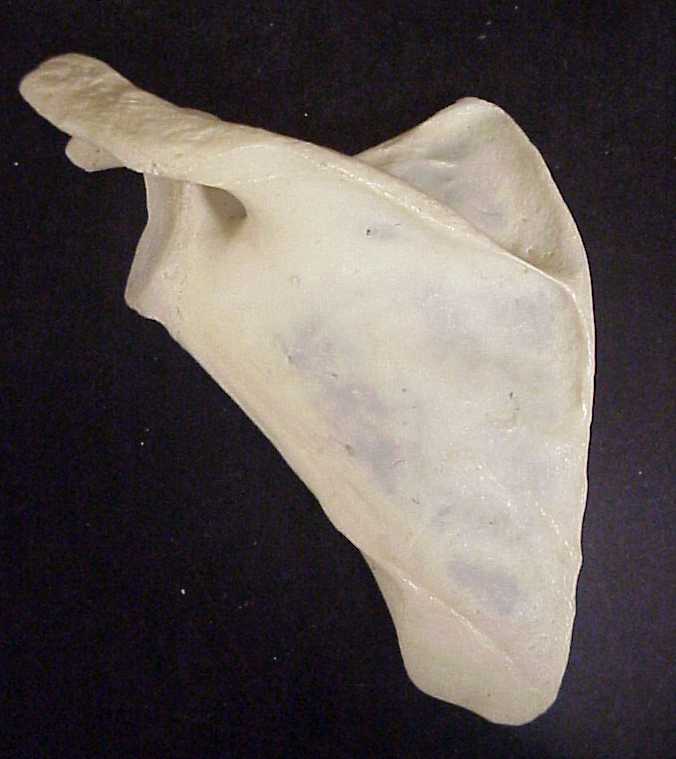 ‹#›
Scapula: Posterior ViewInfraspinous Fossa
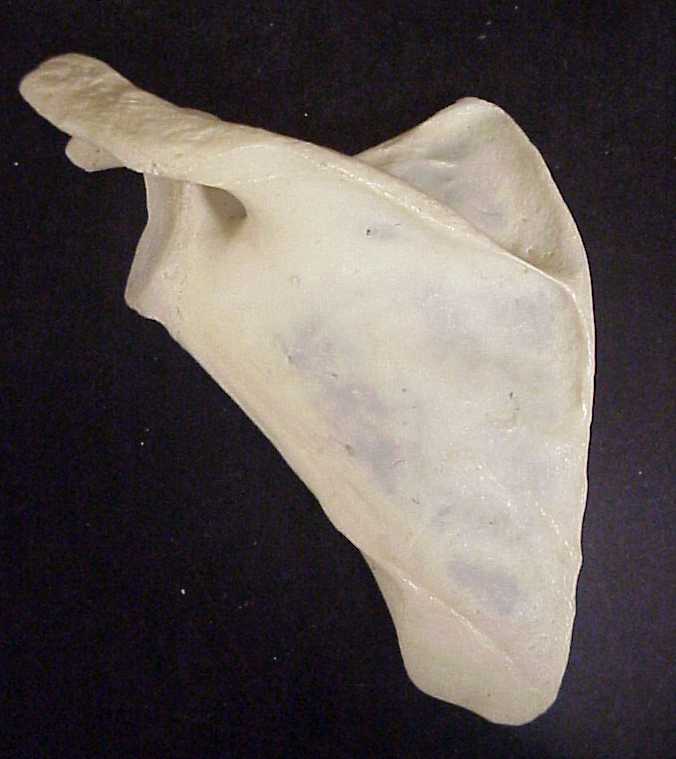 ‹#›
Scapula: Anterior ViewSubscapular Fossa
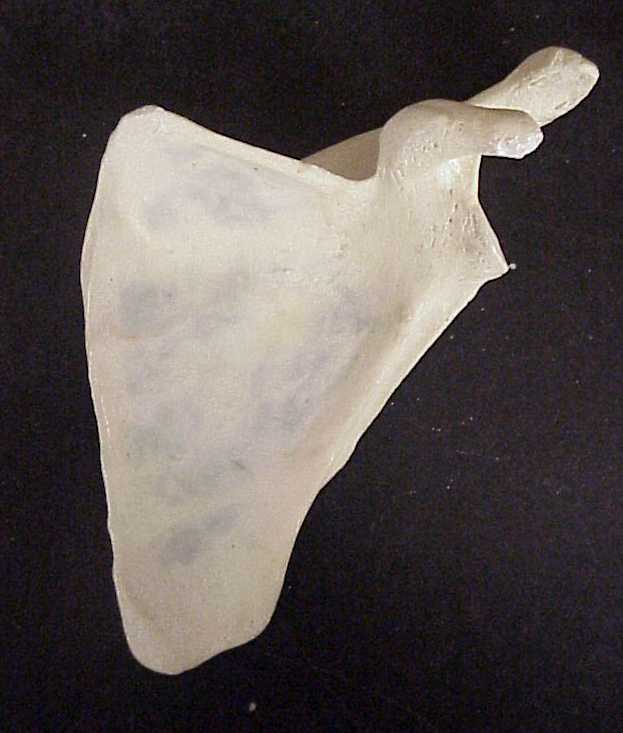 ‹#›
Scapula: Lateral View (Fig A)Glenoid Fossa or Cavity
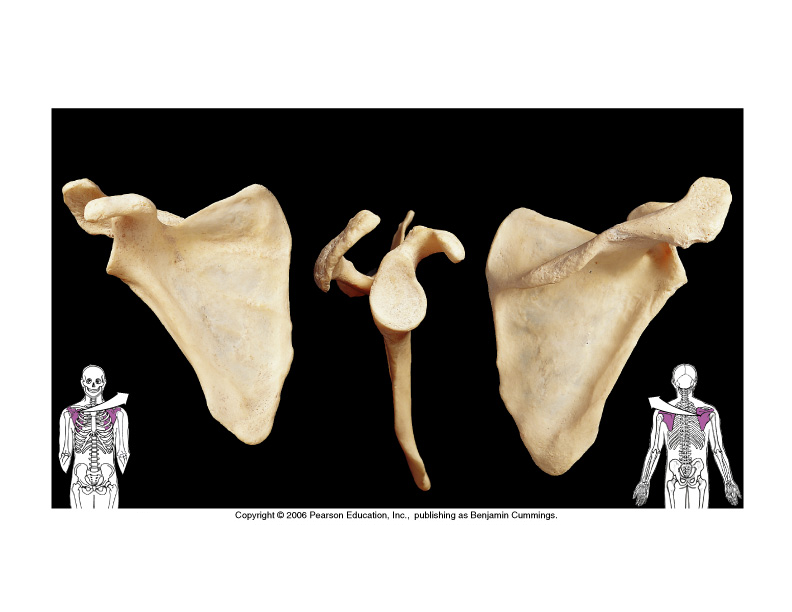 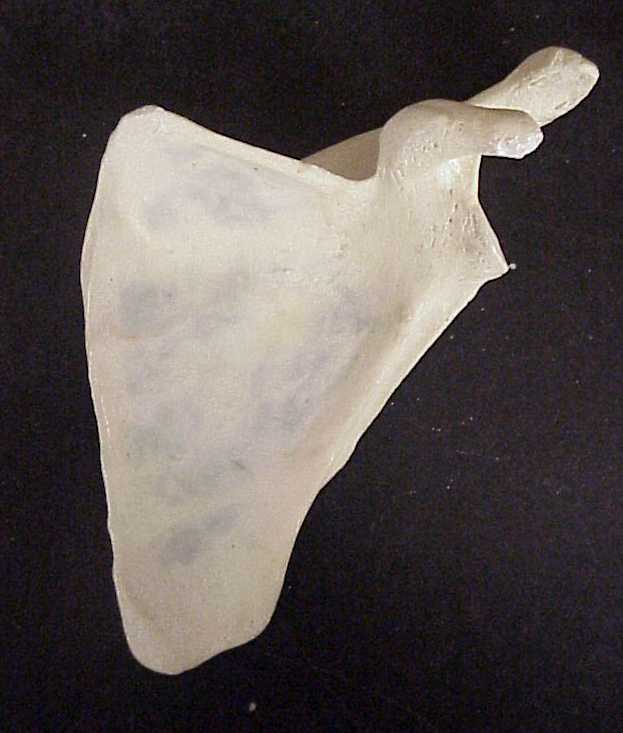 ‹#›
Figure A
Figure B
Scapula: Anterior ViewScapular Notch
‹#›
Clavicle
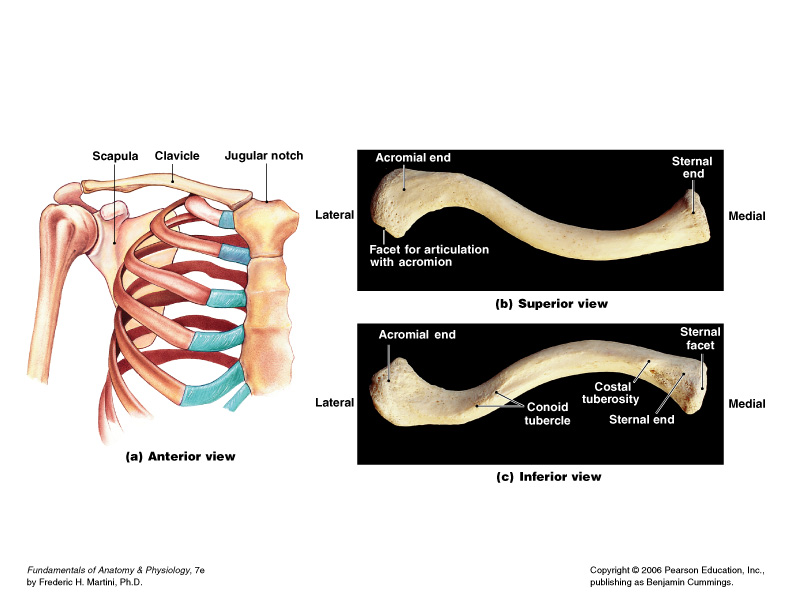 ‹#›
Humerus
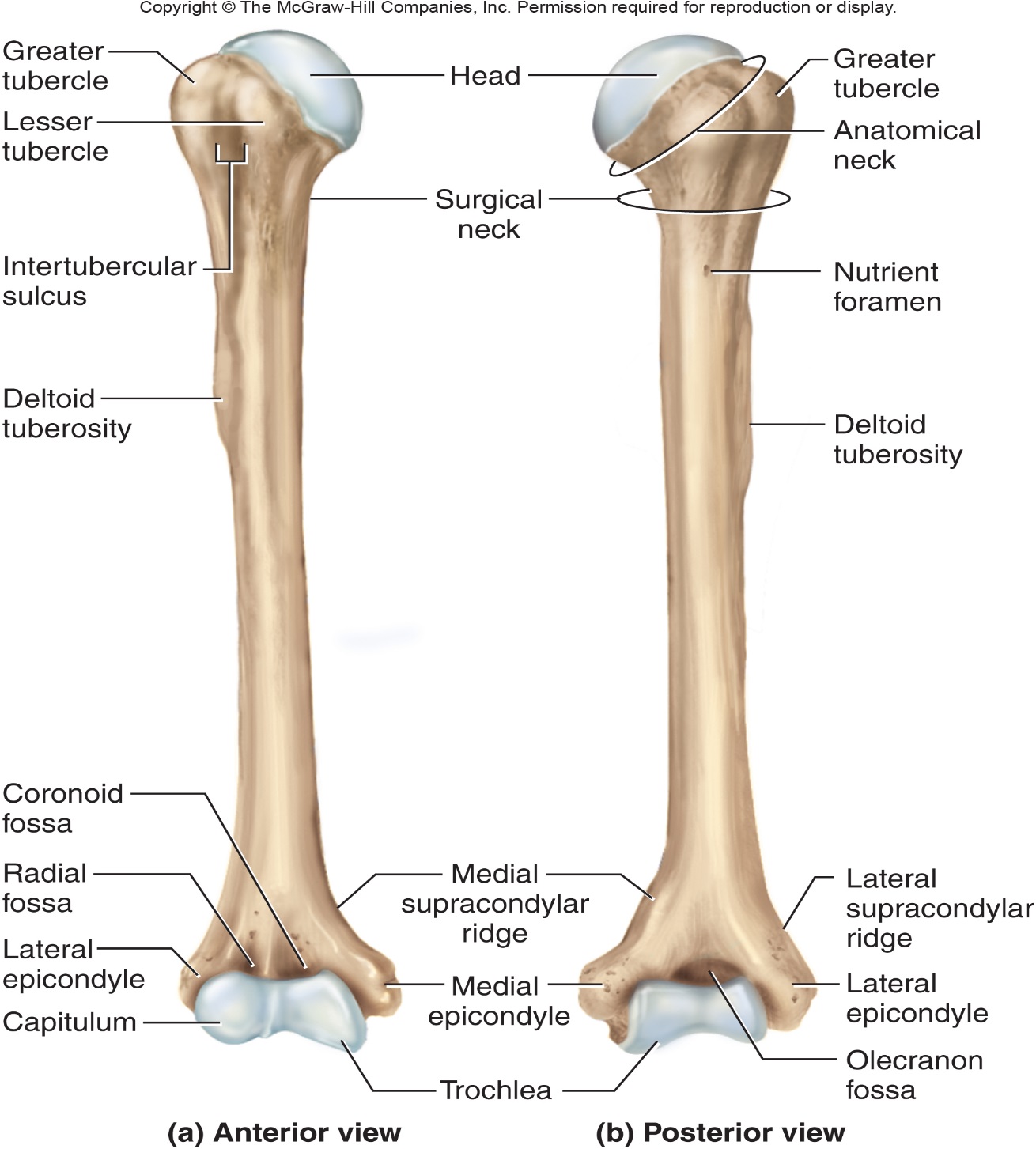 ‹#›
Humerus: Proximal End
Greater tubercle
Lesser tubercle
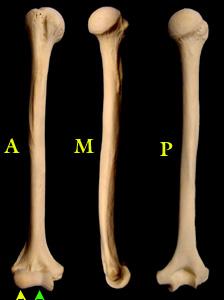 Head: above the epiphyseal line
Anatomical Neck
Surgical neck
Intertubercular groove
Anterior			 Medial			Posterior
‹#›
Humerus:DeltoidTuberosity
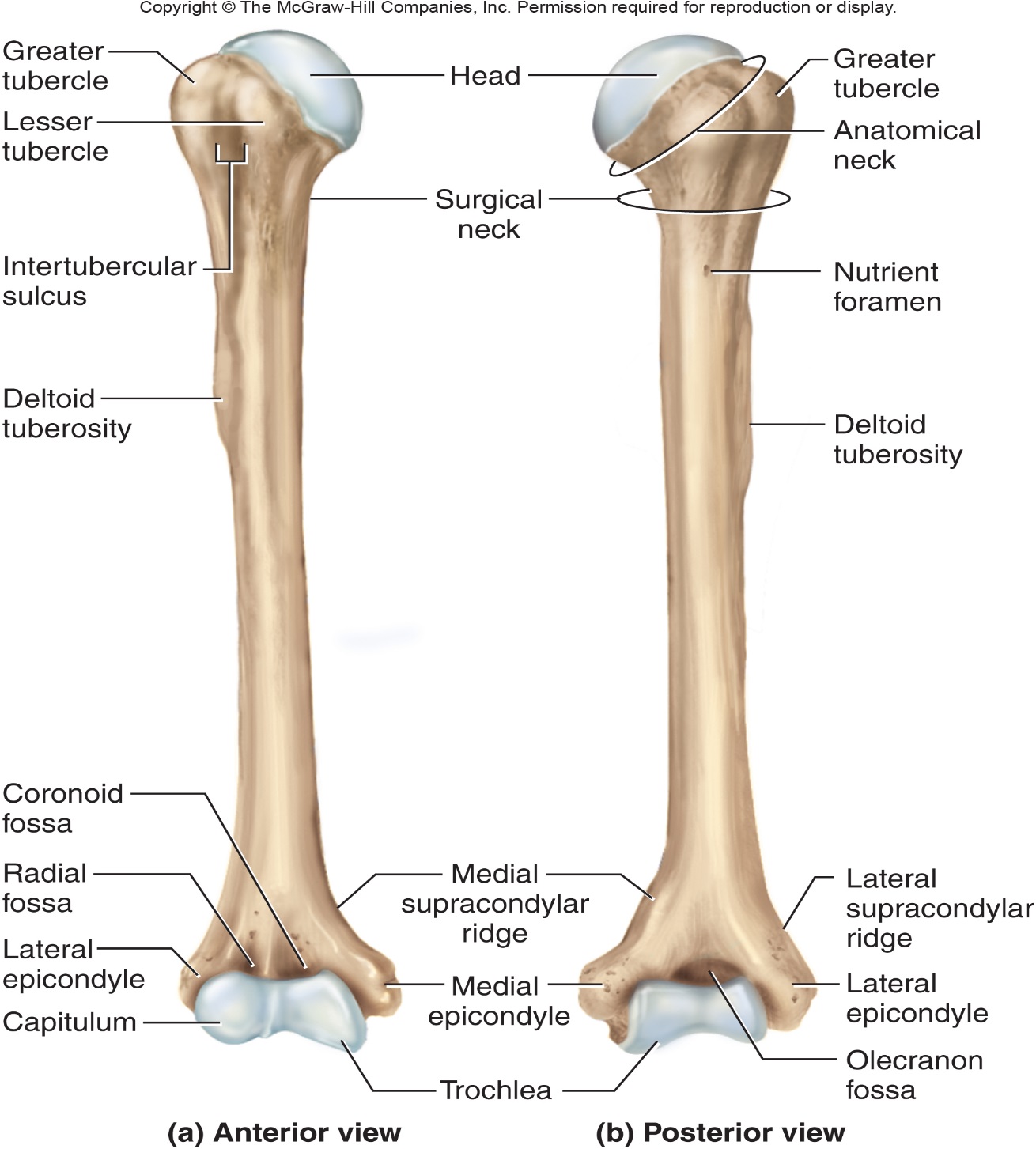 ‹#›
Humerus: Distal EndTrochlea
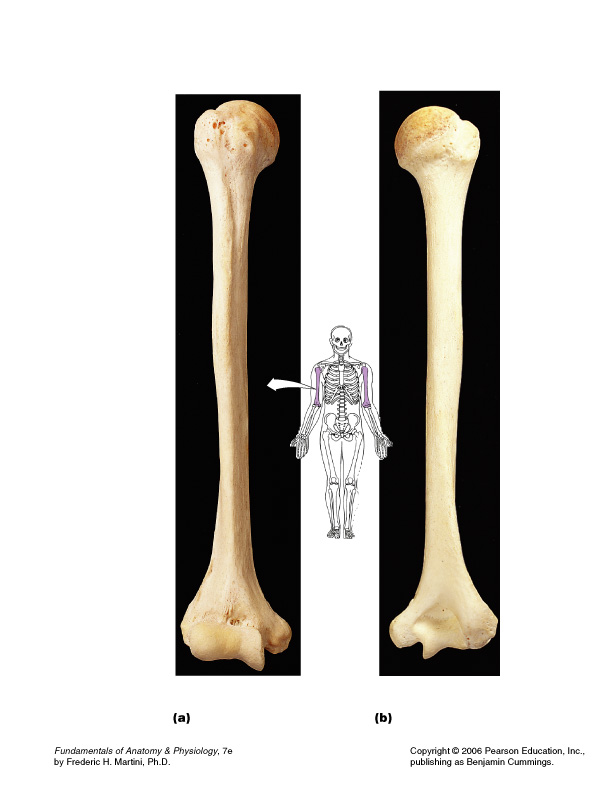 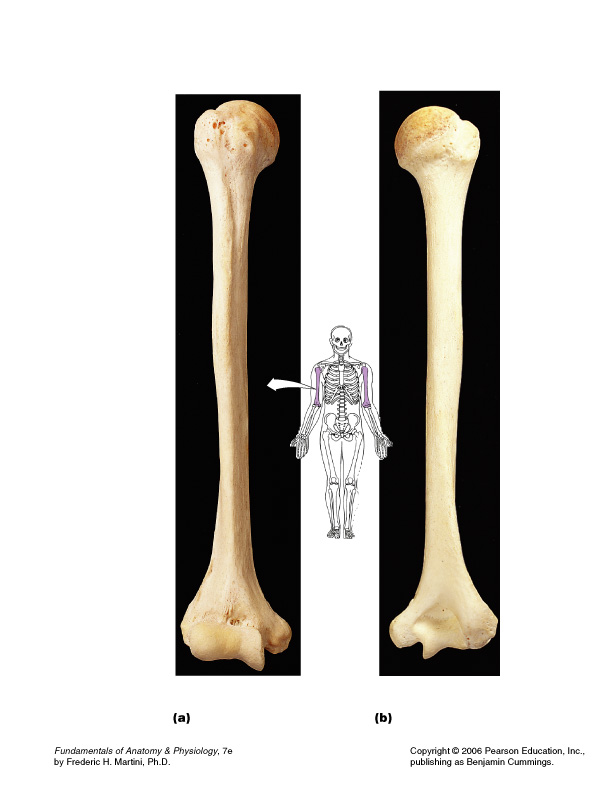 Anterior
Posterior
Anterior
Posterior
‹#›
Humerus: Distal EndCapitulum
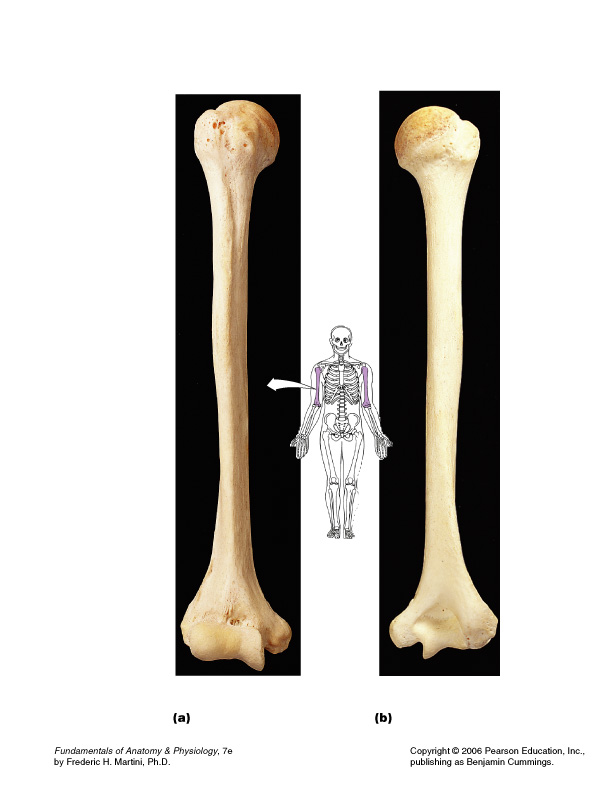 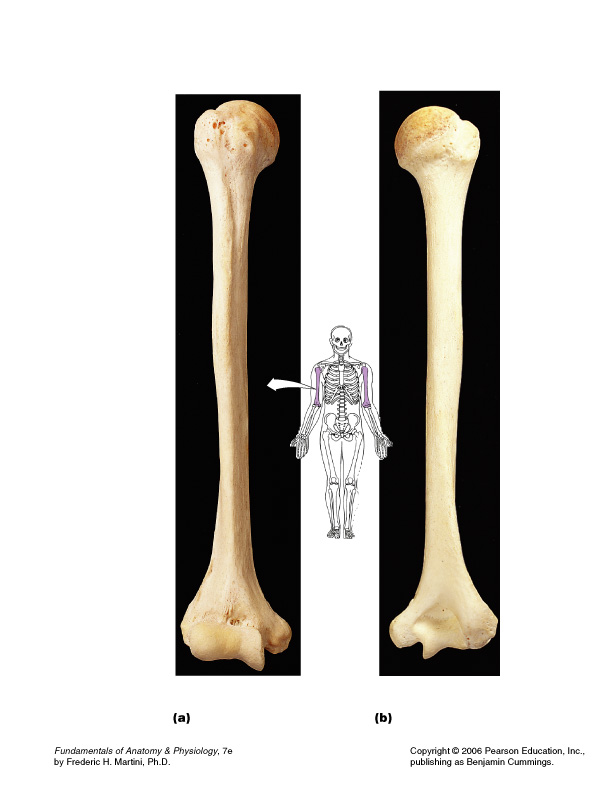 Anterior
Posterior
Anterior
Posterior
‹#›
Humerus: Distal EndOlecranon Fossa
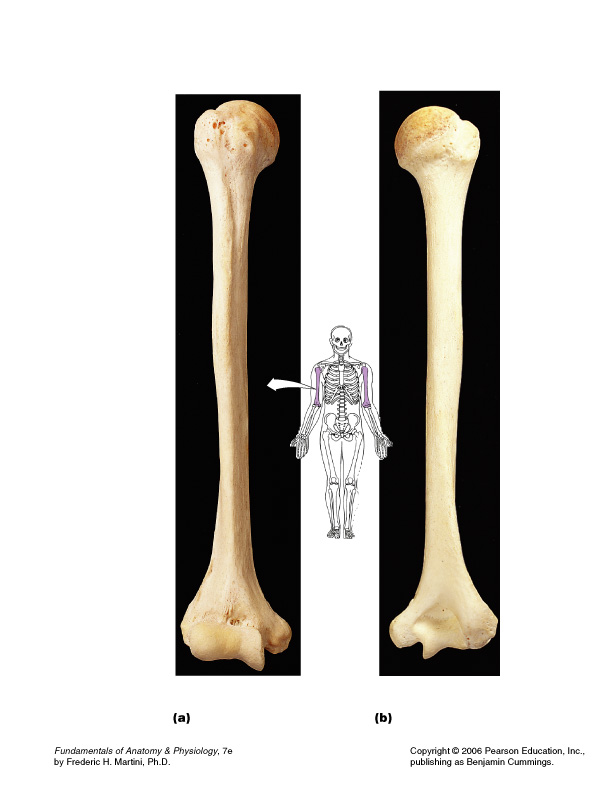 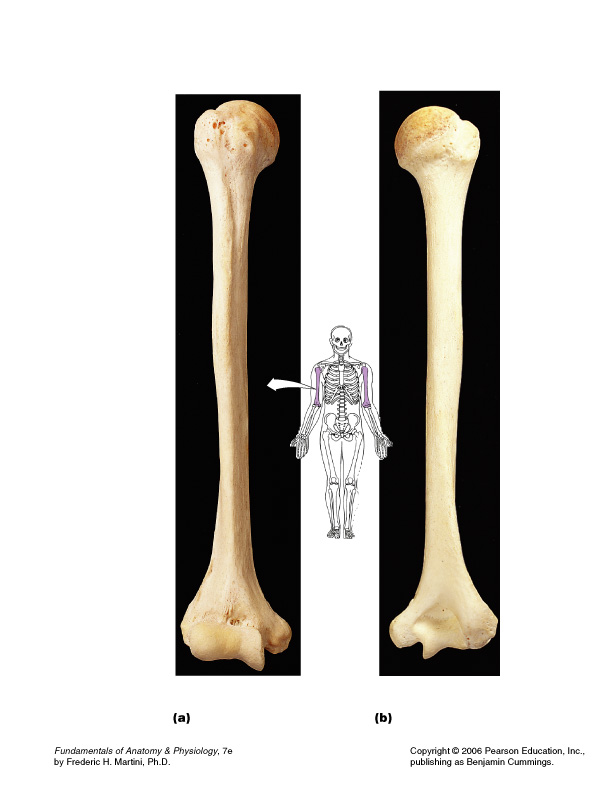 Anterior
Posterior
Anterior
Posterior
‹#›
Humerus: Distal EndMedial Epicondyle
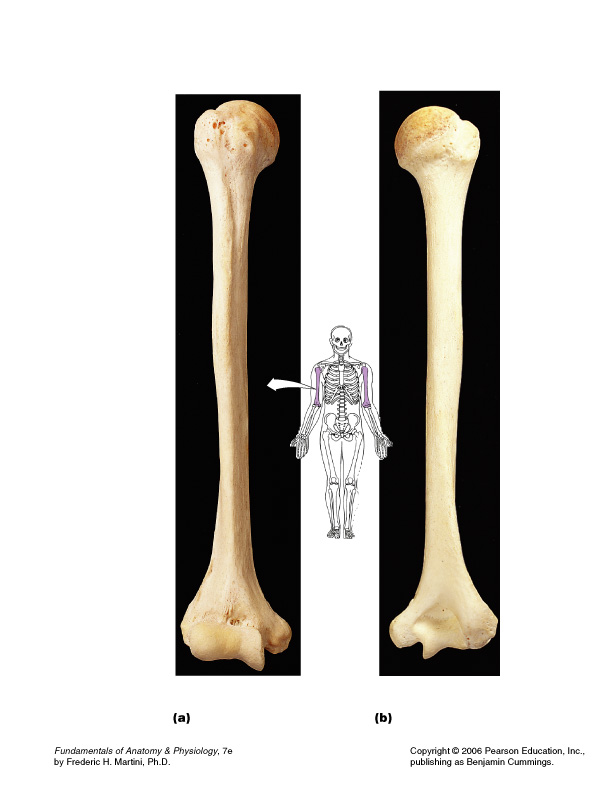 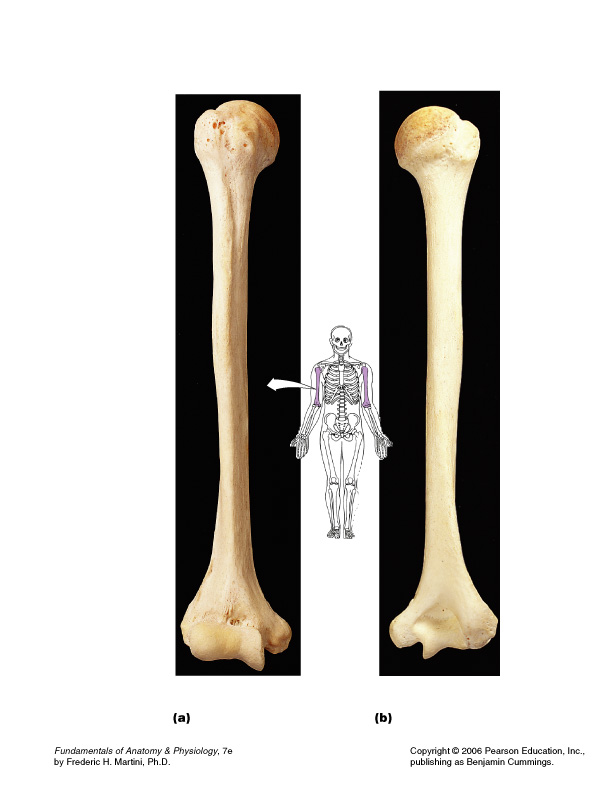 Anterior
Posterior
Anterior
Posterior
‹#›
Humerus: Distal EndLateral Epicondyle
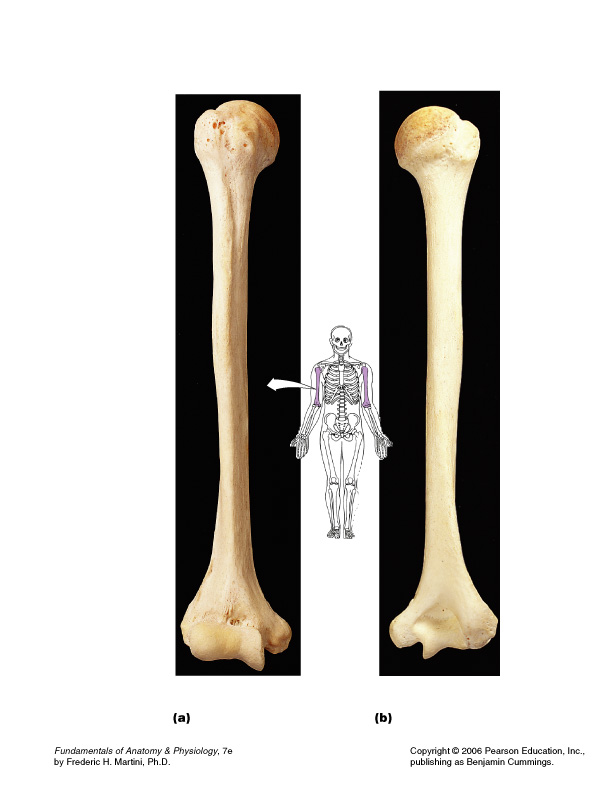 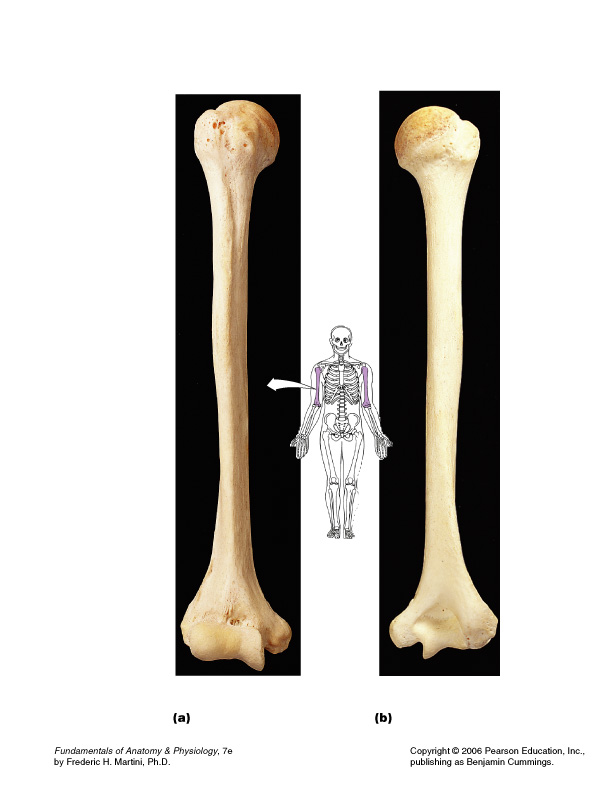 Anterior
Posterior
Anterior
Posterior
‹#›
Humerus: Distal EndRadial Fossa
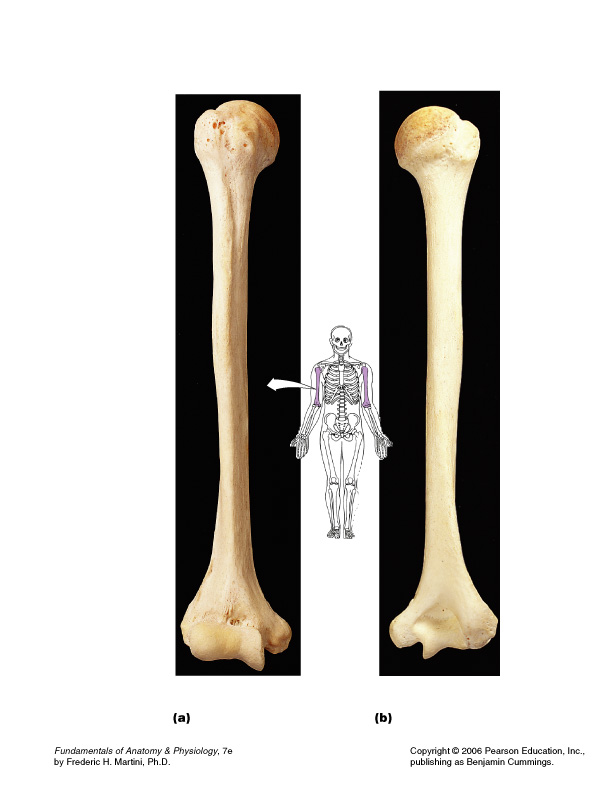 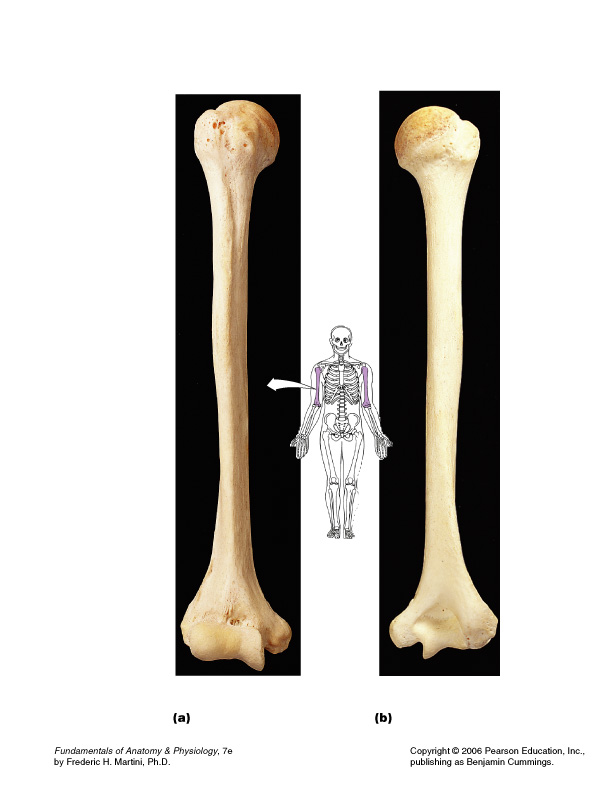 Anterior
Posterior
Anterior
Posterior
‹#›
Humerus: Distal EndCoronoid Fossa
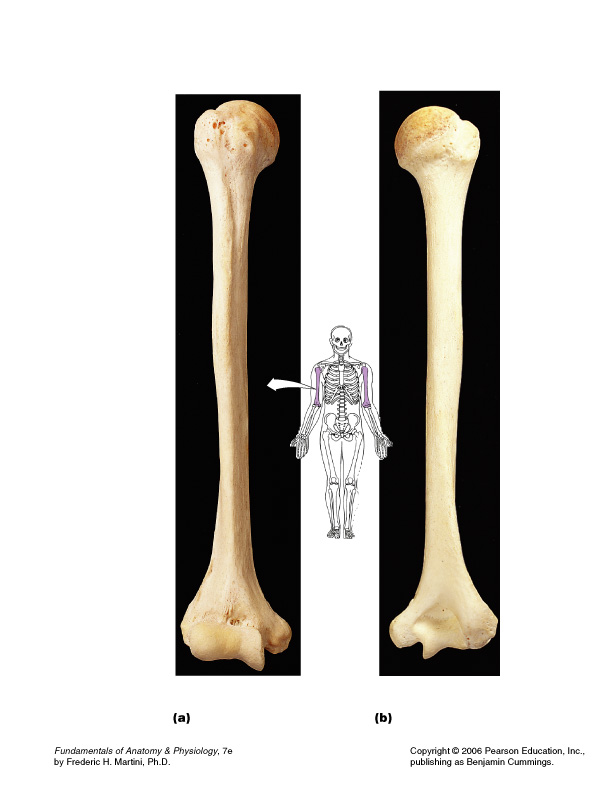 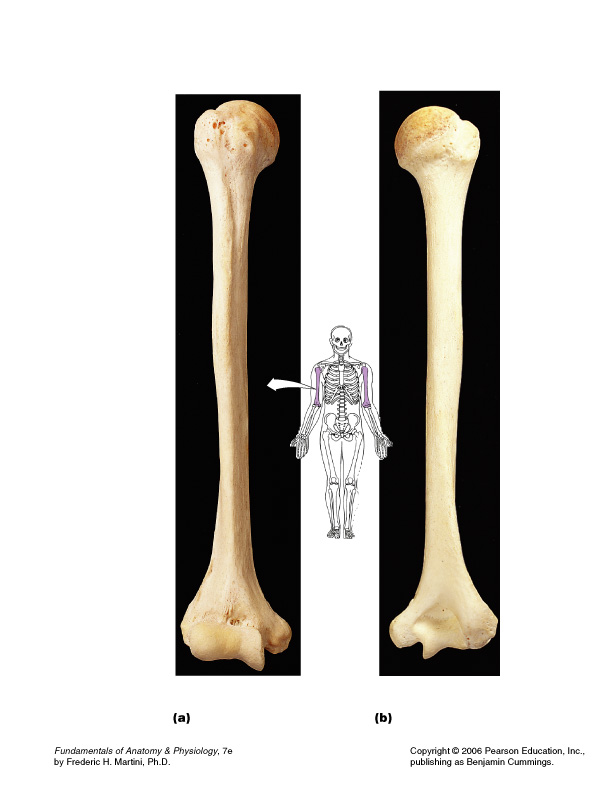 Anterior
Posterior
Anterior
Posterior
‹#›
Humerus: Distal End/Anterior
Medial Supracondylar Ridge
Lateral Supracondylar Ridge
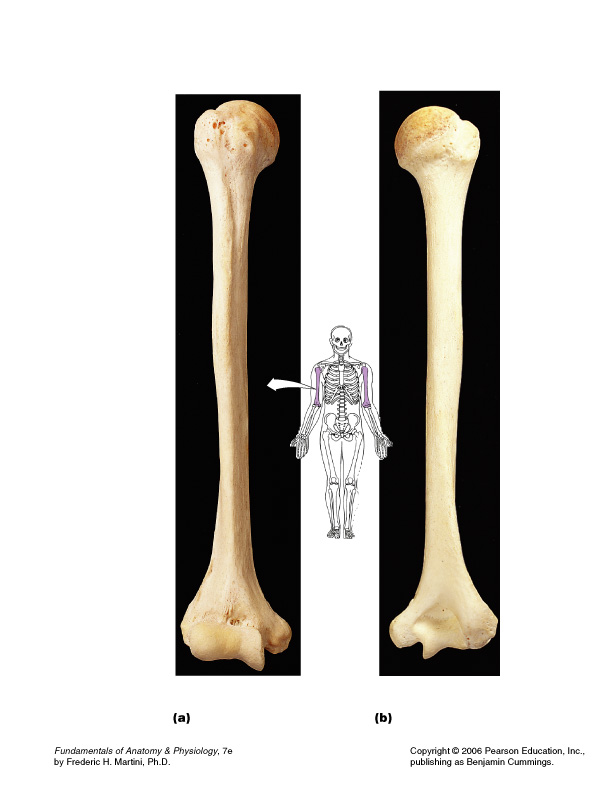 Coronoid Fossa
Radial fossa
Lateral Epicondyle
Medial Epicondyle
Capitulum
Trochlea
‹#›
Humerus: Distal End/Posterior
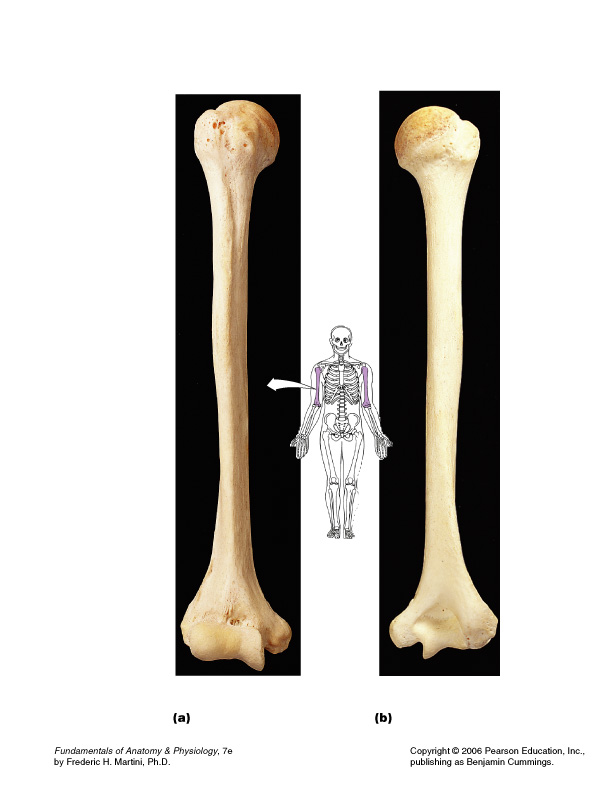 Olecranon Fossa
Medial Epicondyle
LateralEpicondyle
Trochlea
‹#›
Radius
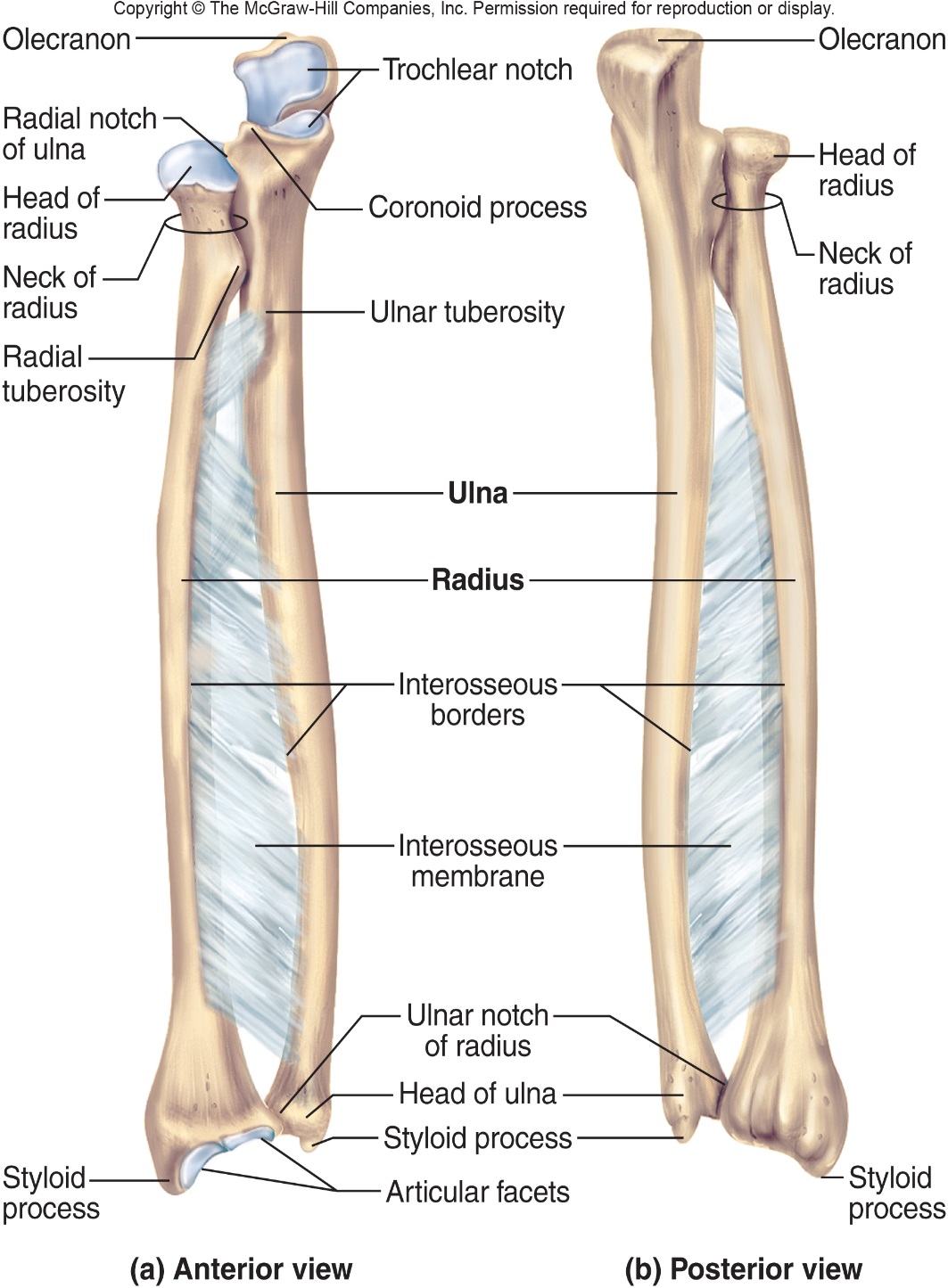 “Rotates”
Lateral bone of forearm
‹#›
Radius: Head
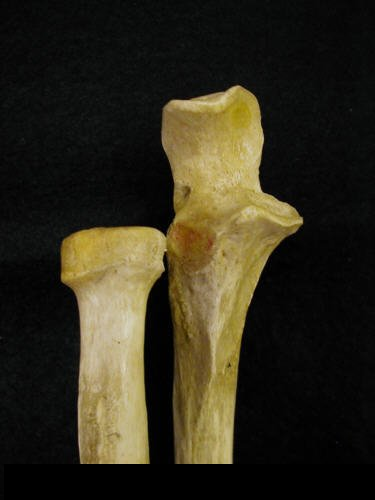 Radius
Ulna
‹#›
Radius: Radial Tuberosity
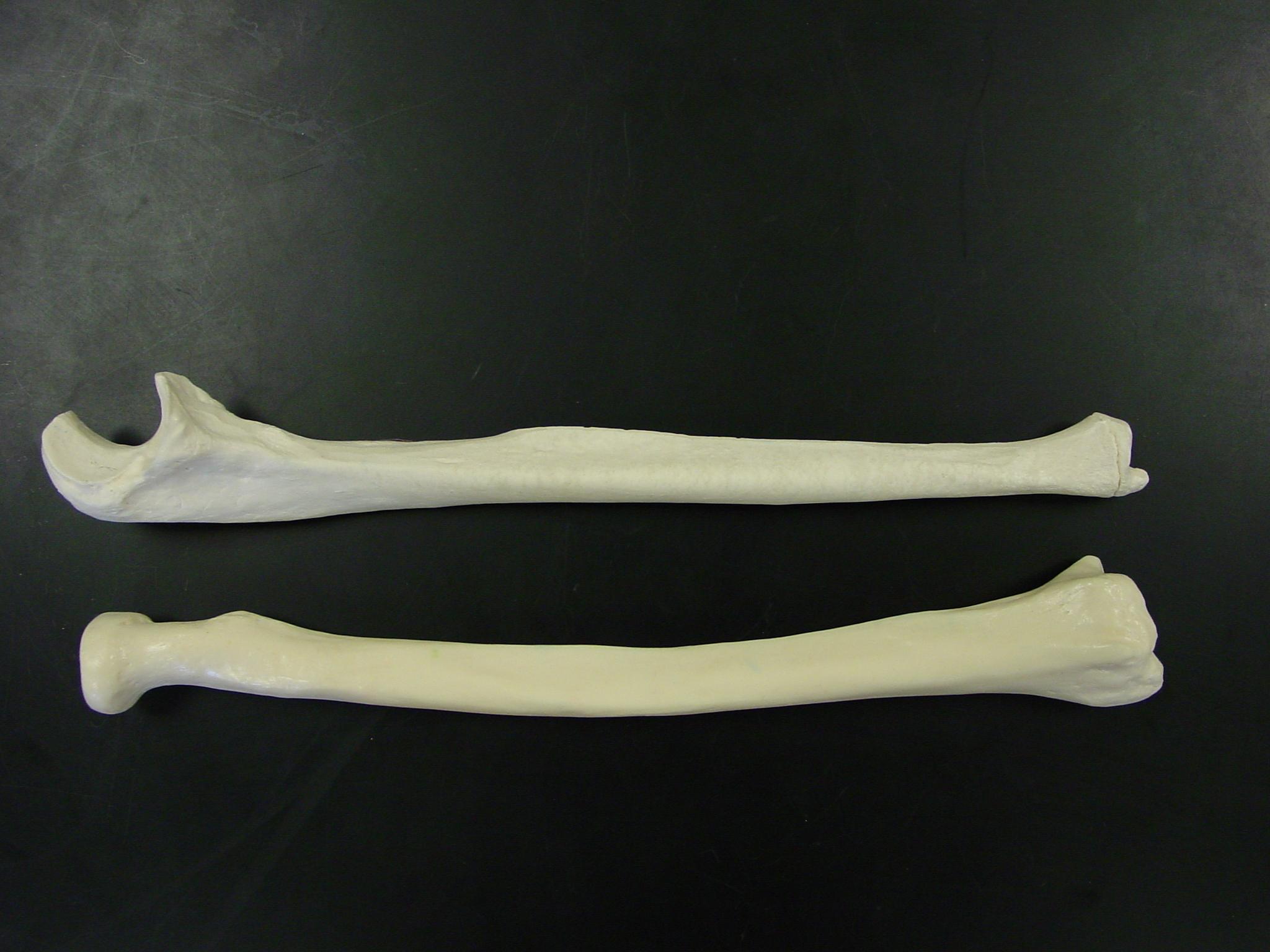 Ulna
Radius
‹#›
Radius: Ulnar Notch of the Radius
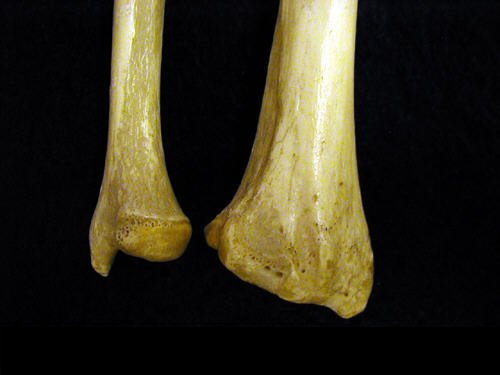 Ulna
Radius
‹#›
Radius: Interosseous Ridge
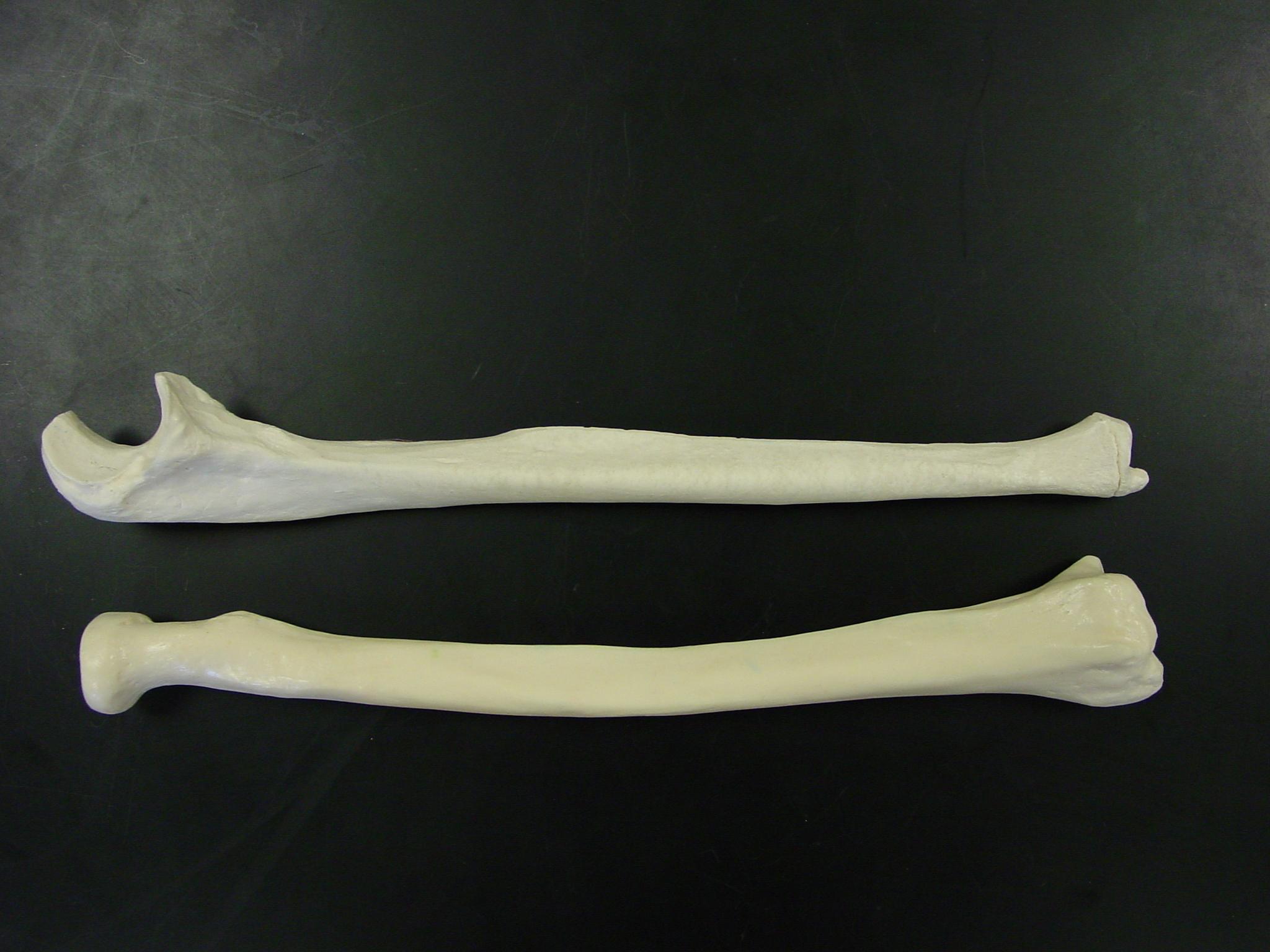 Ulna
Radius
‹#›
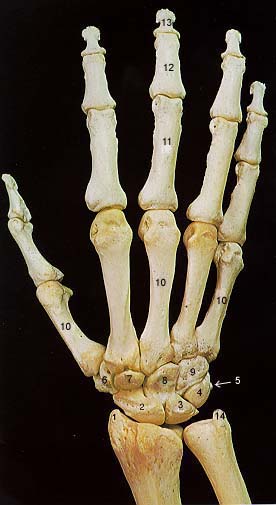 Radius:Styloid Process
Ulna
Radius
‹#›
Radius
Distal
Anterior
Proximal
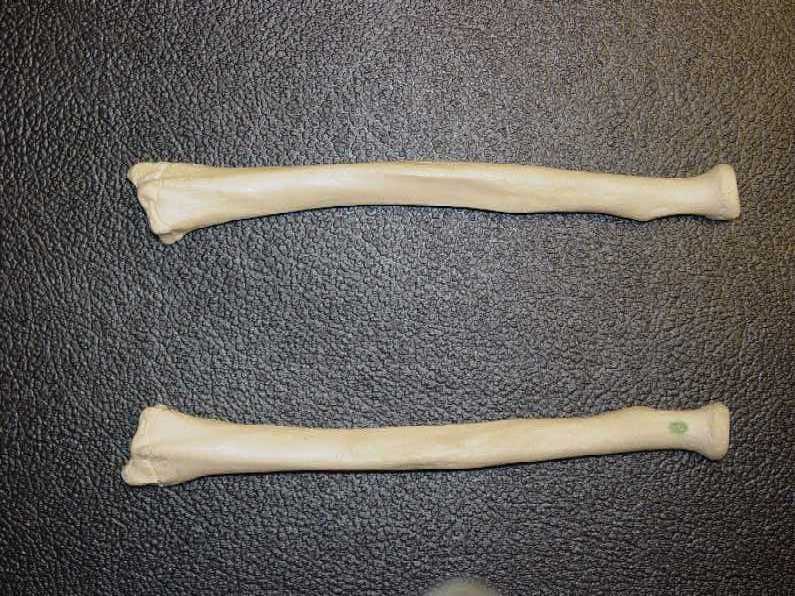 Radial
 Head
Radial
Tuberosity
Ulnar Notch
Interosseous ridge
Styloid process
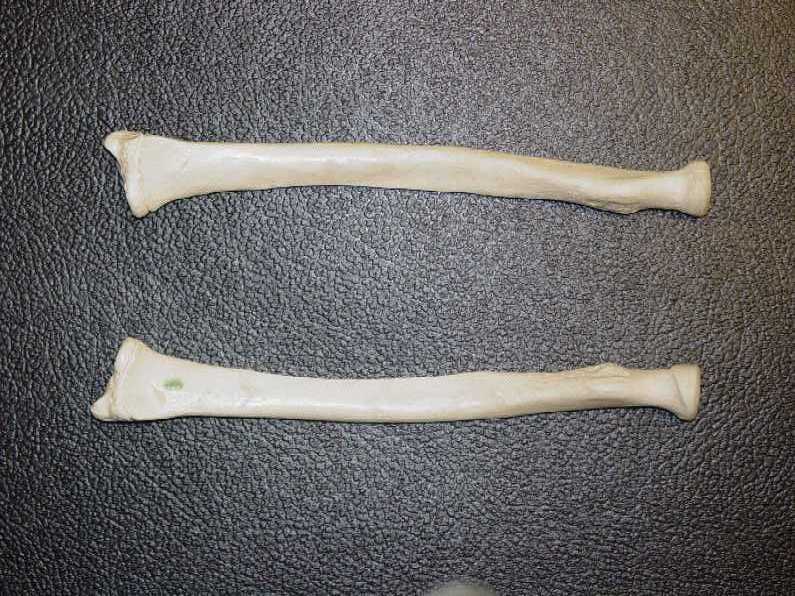 Posterior
‹#›
Ulna: Distal EndHead
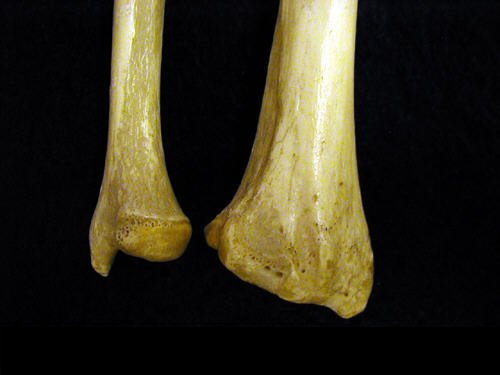 Radius
Ulna
‹#›
Ulna: Distal EndStyloid Process
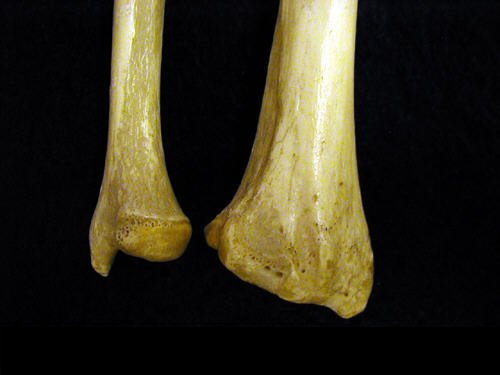 Radius
Ulna
‹#›
Ulna: Posterior ViewOlecranon orOlecranon Process
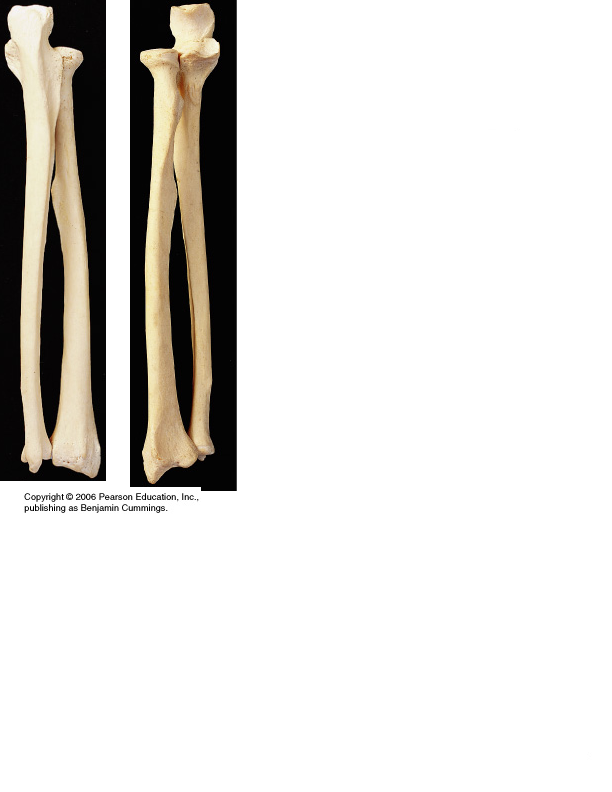 ‹#›
Ulna: Anterior ViewCoronoid Process
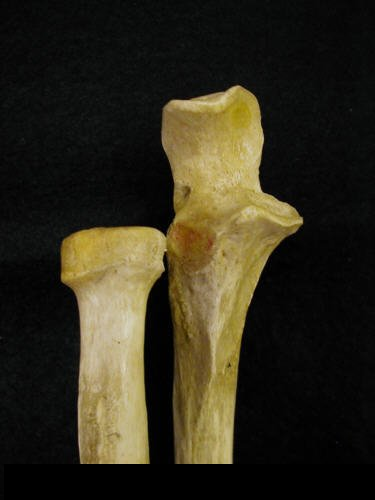 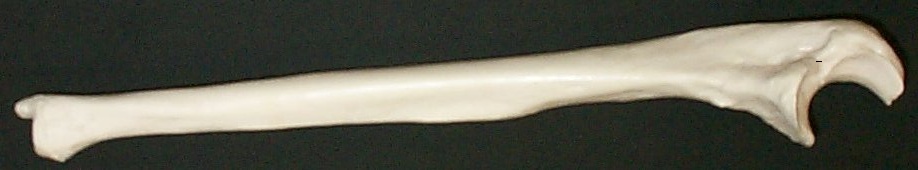 Ulna
Radius
‹#›
Ulna: Trochlear Notch
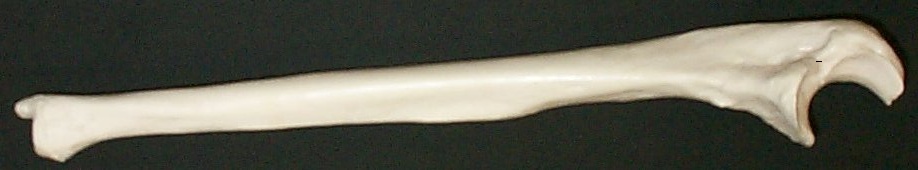 ‹#›
Ulna: Anterior ViewRadial Notch of the Ulna
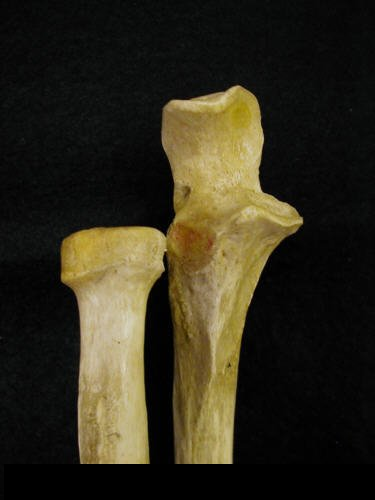 Ulna
Radius
‹#›
Ulna: Interosseous Ridge
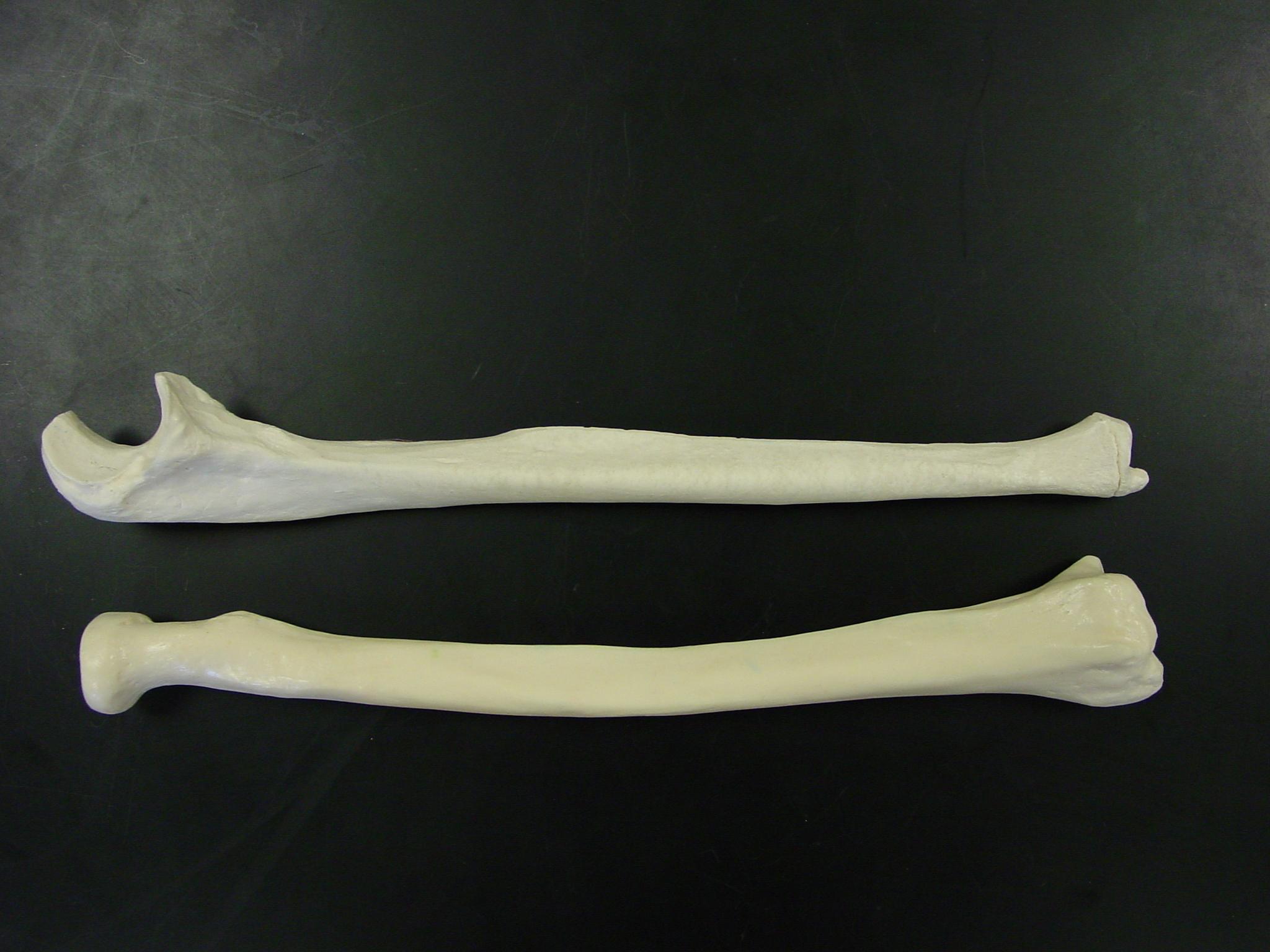 ‹#›
Ulna:UlnarTuberosity
‹#›
Ulna
Supinator Crest
Olecranon
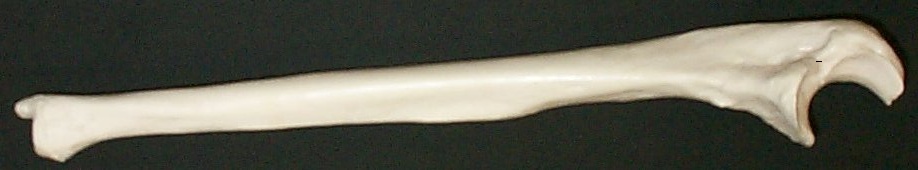 Lateral
Trochlear 
Notch
Interosseous ridge
Head
Styloid 
Process
Coranoid Process
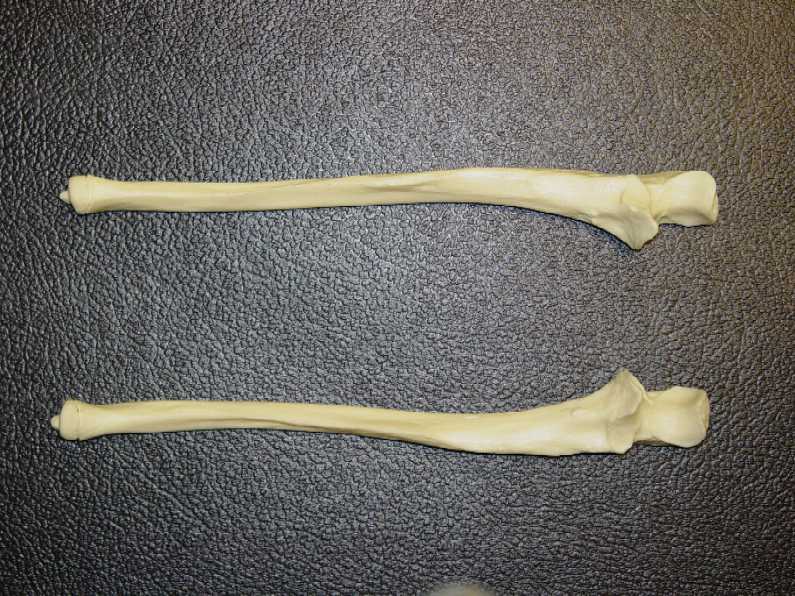 Anterior
‹#›
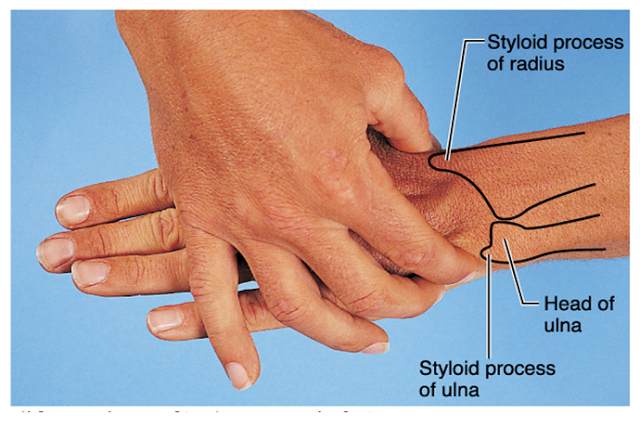 ‹#›
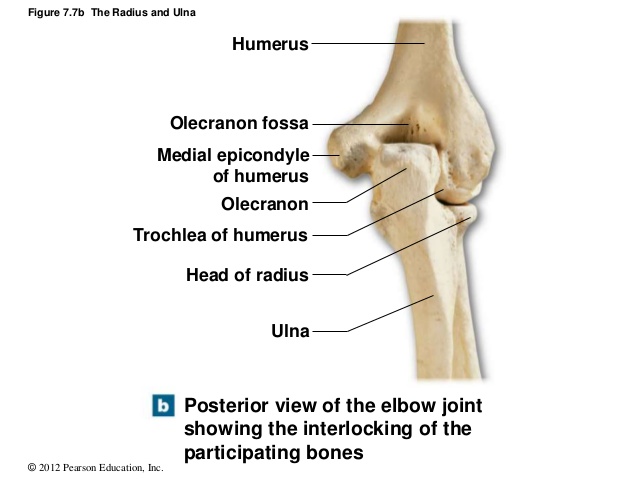 ‹#›
Carpals Form the Wrist
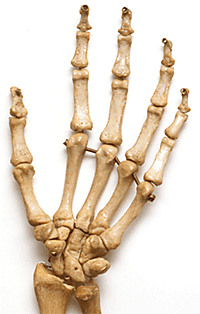 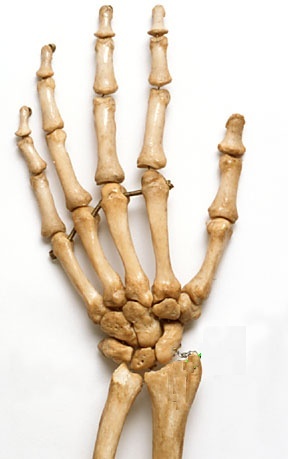 Distal Row
Proximal Row
PalmView
DorsalView
‹#›
WristCarpals: Scaphoid
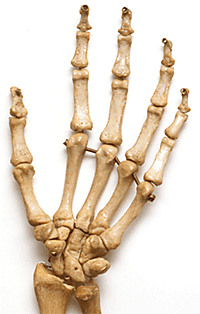 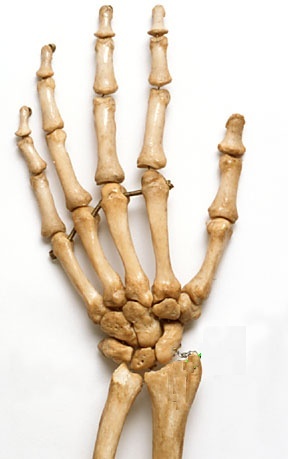 PalmView
DorsalView
‹#›
WristCarpals: Lunate
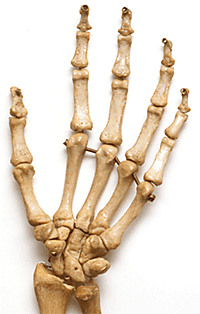 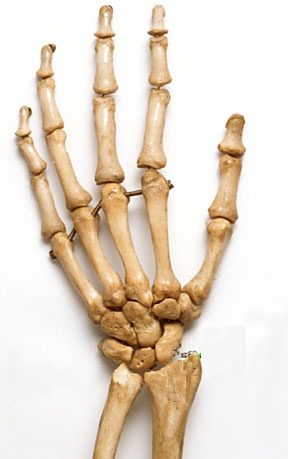 PalmView
Dorsal View
‹#›
WristCarpals: Triquetrum
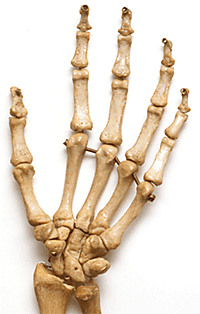 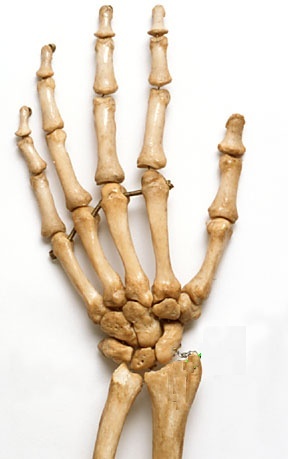 PalmView
DorsalView
‹#›
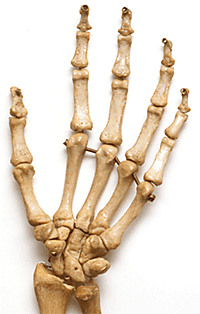 WristCarpals: Pisiform
PalmView
‹#›
WristCarpals: Trapezium
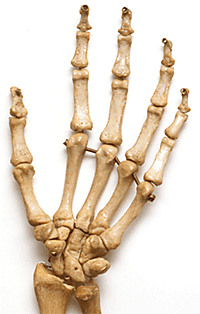 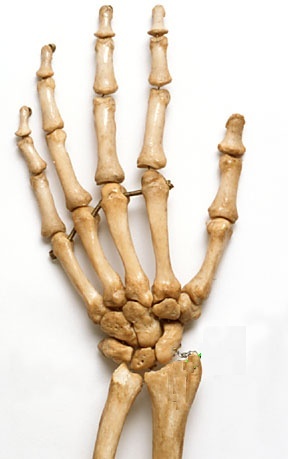 PalmView
DorsalView
‹#›
WristCarpals: Trapezoid
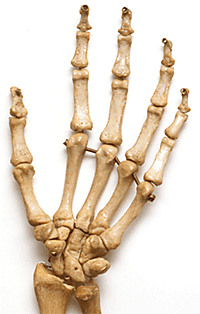 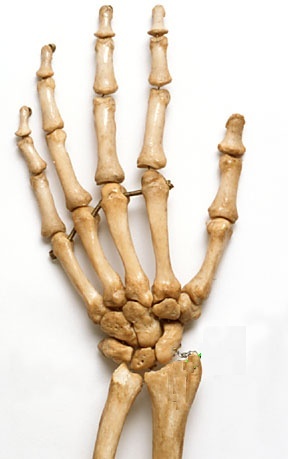 PalmView
DorsalView
‹#›
WristCarpals: Capitate
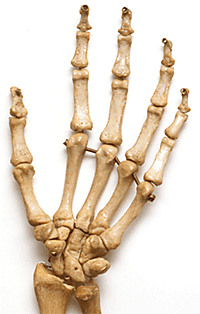 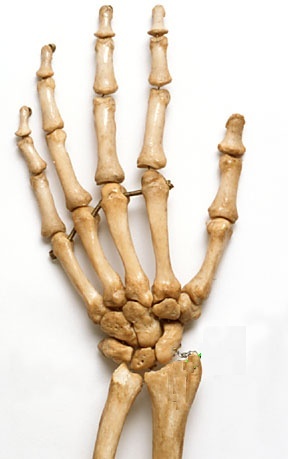 DorsalView
PalmView
‹#›
WristCarpals: Hamate
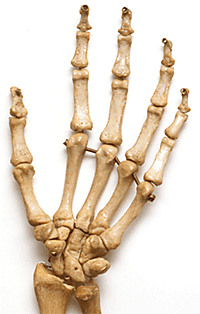 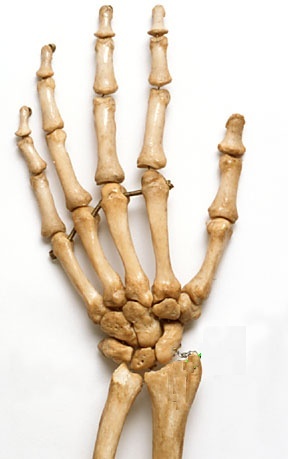 DorsalView
PalmView
‹#›
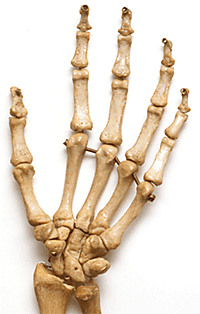 Palm of Hand:Metacarpals 1 - 5
2
3
4
1
PalmView
5
‹#›
Distal Phalanges
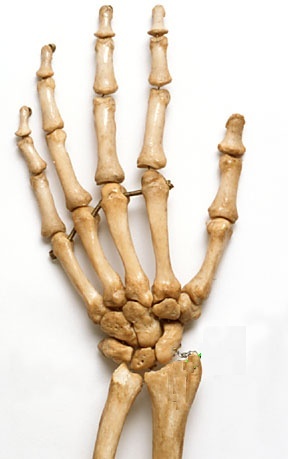 Phalanges form fingers.
Numbered lateral to medial beginning with pollicis.  
Total of 14
Proximal, middle, and distal
Exception: pollicis consists only of proximal and distal phalanges.
‹#›
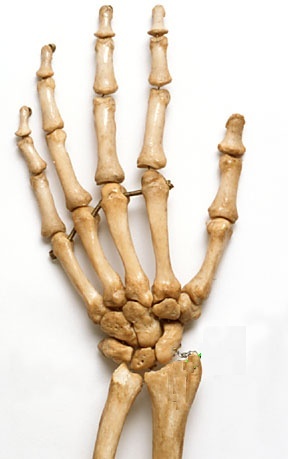 Middle Phalanges
‹#›
Proximal Phalanges
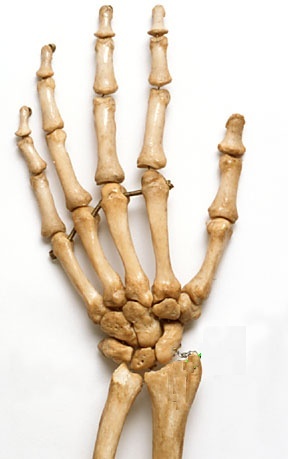 ‹#›
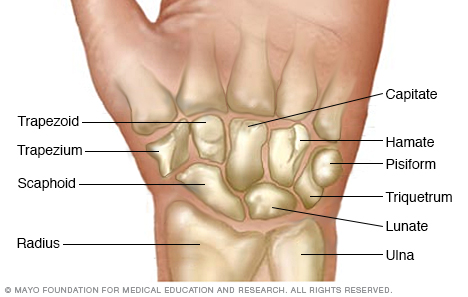 ‹#›
Pelvic Girdle and Lower Extremity
Hip extends from superior margin of coxal (os coxae or hipbone) bone to hip joint.
Contains pelvic girdle – ring of bone formed by coxal bones.
Articulate at pubic symphysis anteriorly and sacrum posteriorly.
‹#›
Pelvic Girdle: HipbonesOs Coxae
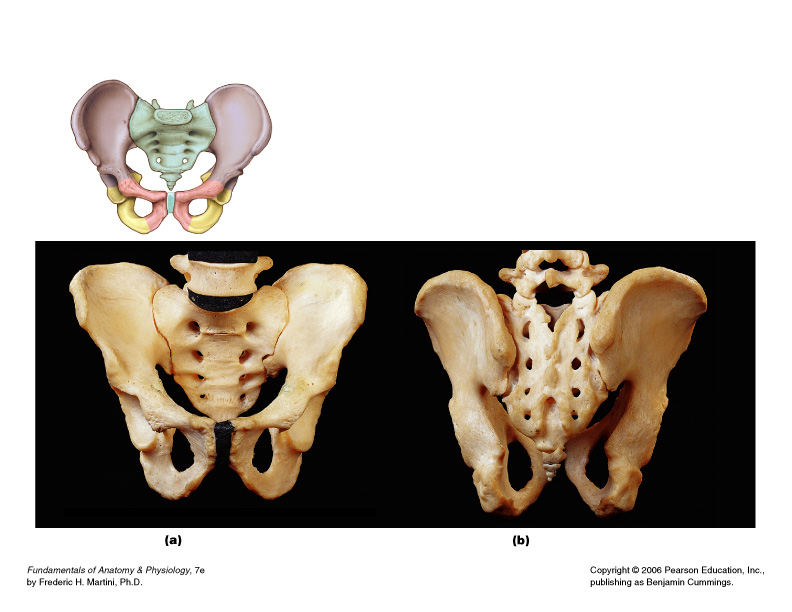 Ilium
Pubic Bone
Ishium
‹#›
Ilium: Iliac Crest
Anterior view		         Posterior View
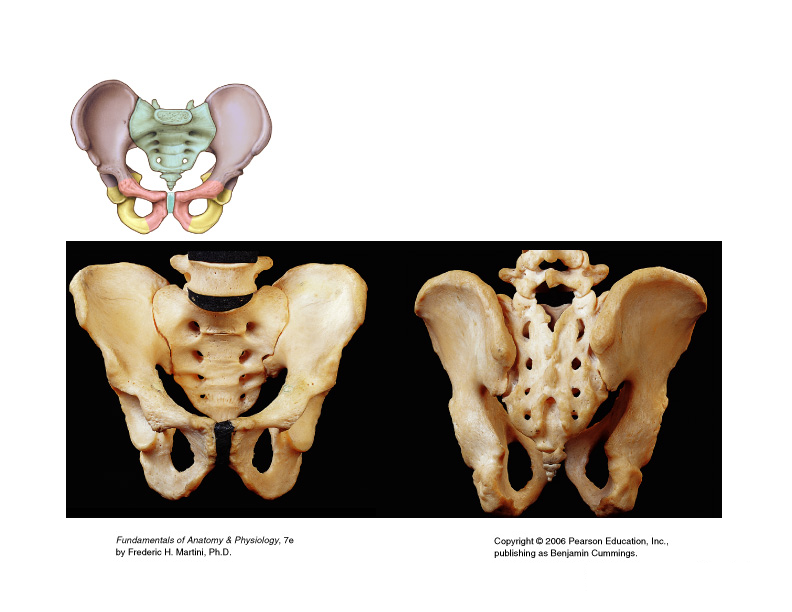 ‹#›
Ilium: Anterior ViewAnterior Superior Iliac Spine
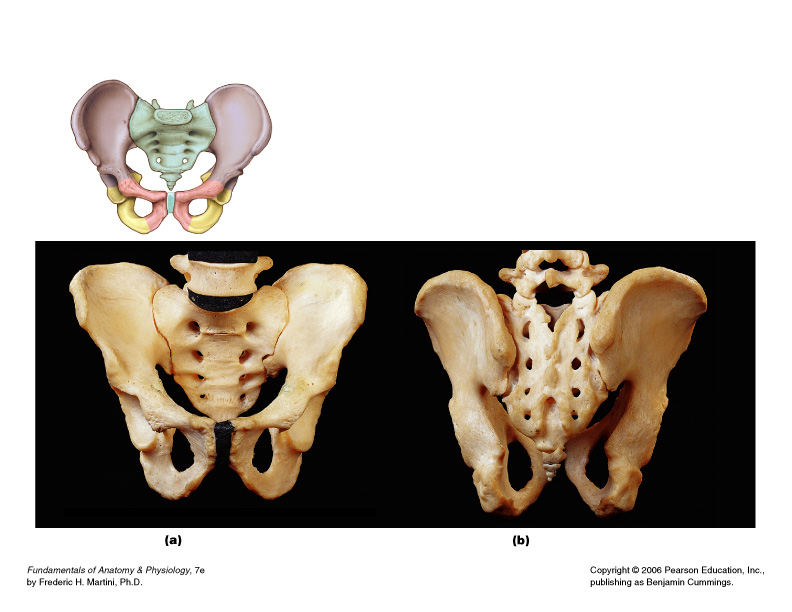 ‹#›
Ilium: Anterior ViewAnterior Inferior Iliac Spine
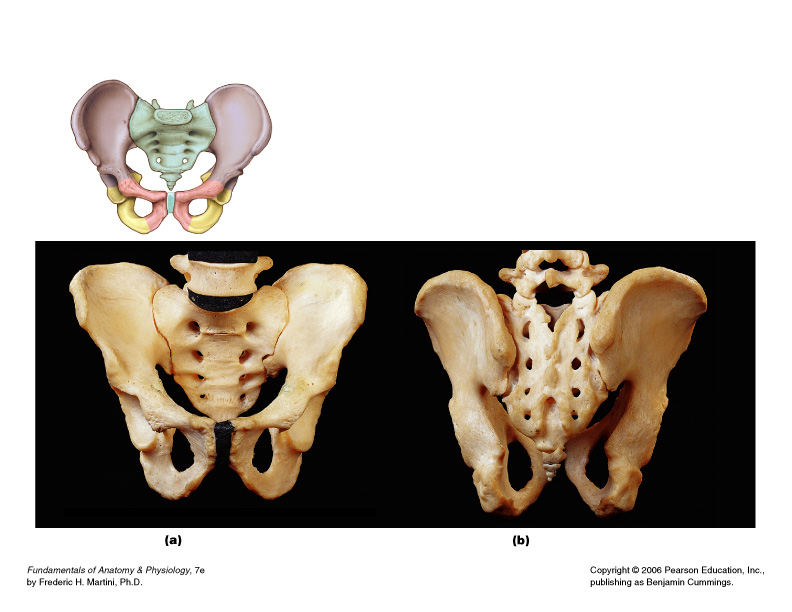 ‹#›
Ilium: Posterior ViewPosterior Superior Iliac Spine
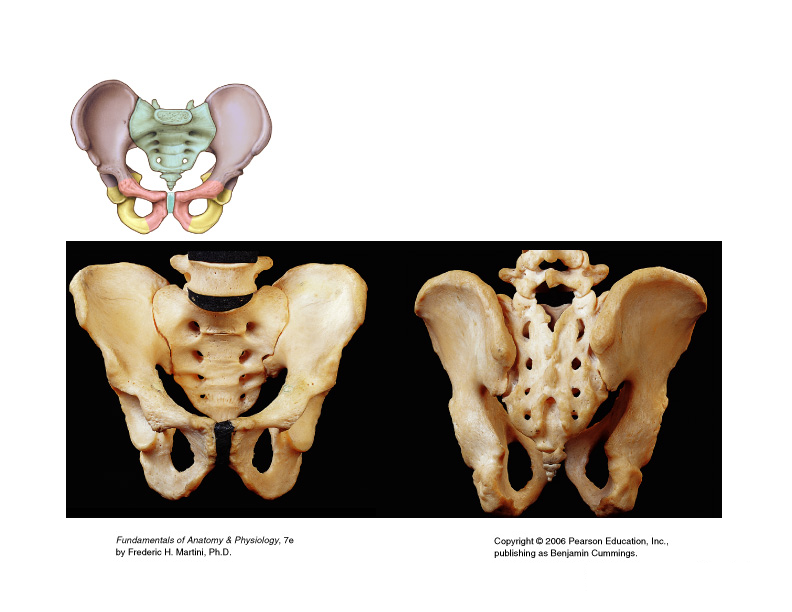 ‹#›
Ilium: Posterior ViewPosterior Inferior Iliac Spine
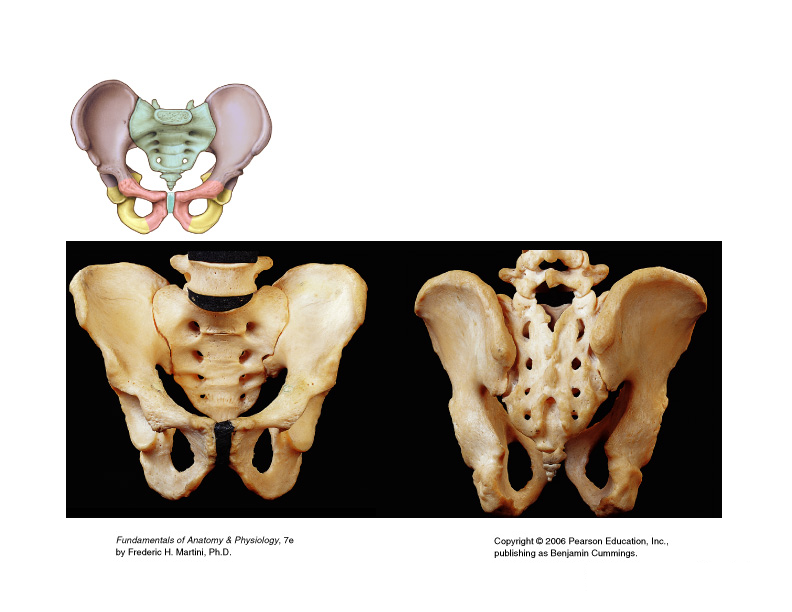 ‹#›
Ilium: Posterior ViewGreater Sciatic Notch
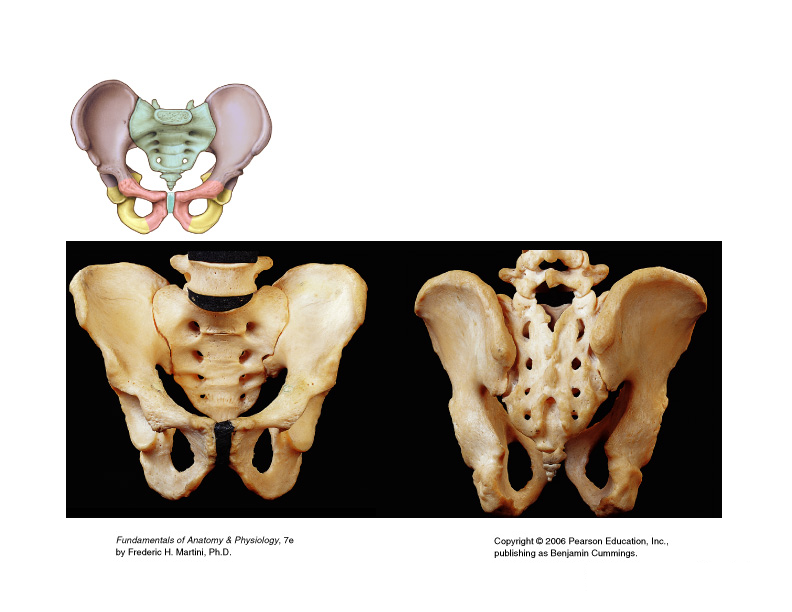 ‹#›
Ilium: Anterior ViewIliac Fossa
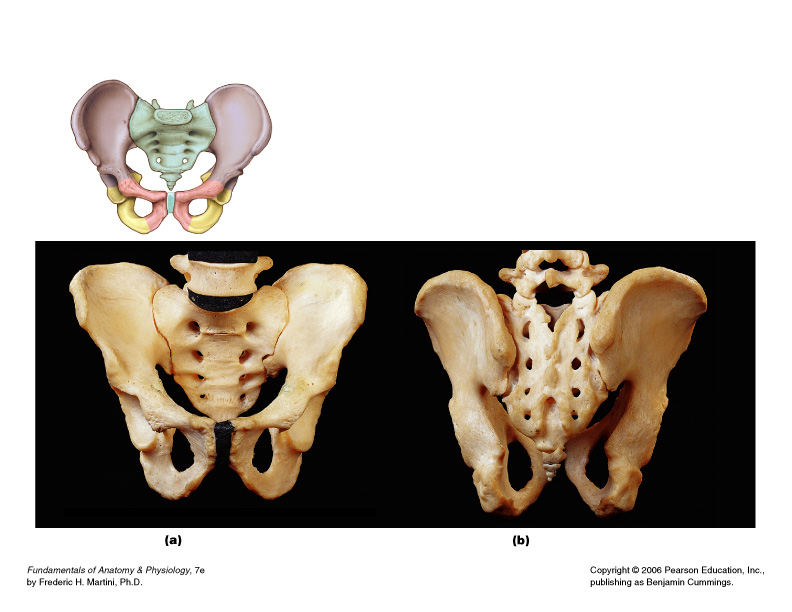 ‹#›
Ilium: Lateral ViewBody of the Ilium
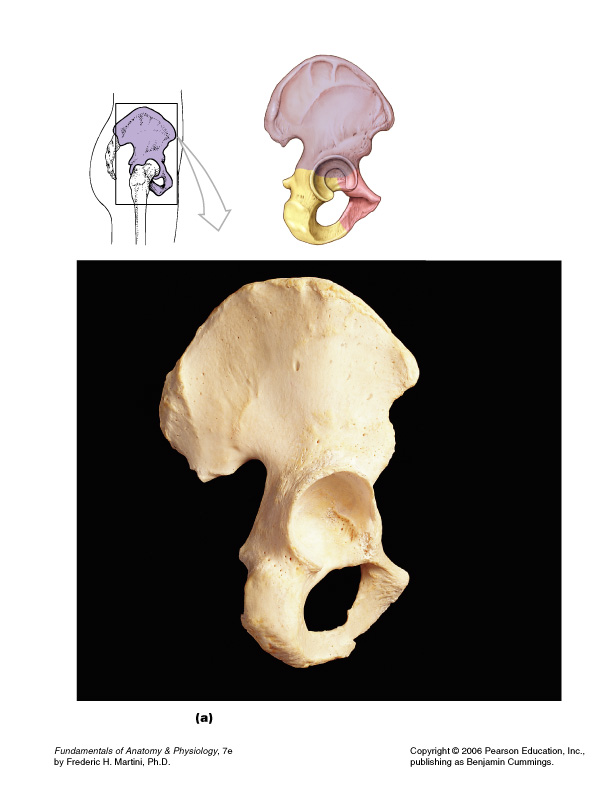 ‹#›
Ilium: Medial View Auricular Surface (articulates with sacrum)
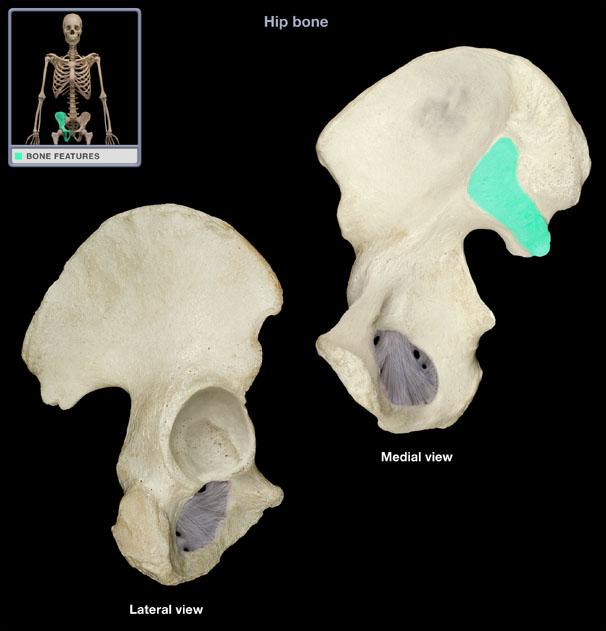 ‹#›
Ilium: Anterior ViewSacroiliac Joint
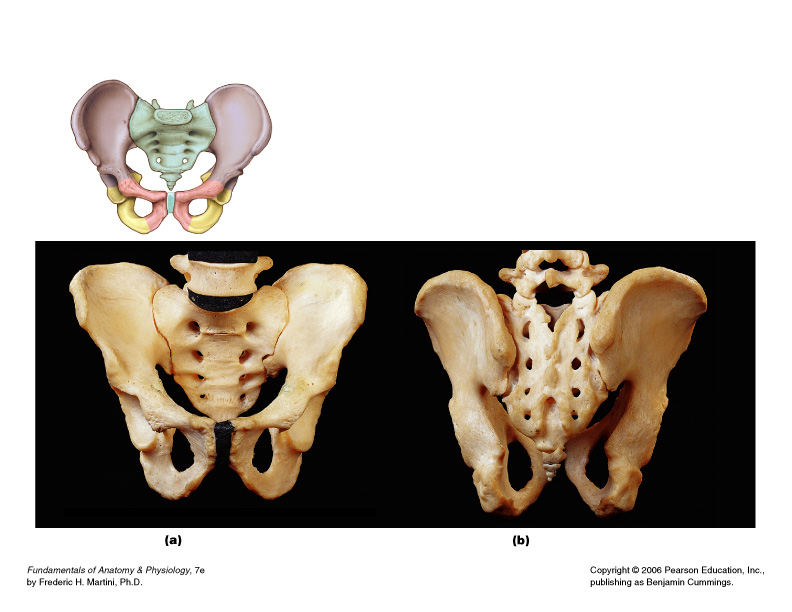 ‹#›
Ilium: Medial ViewArcuate Line
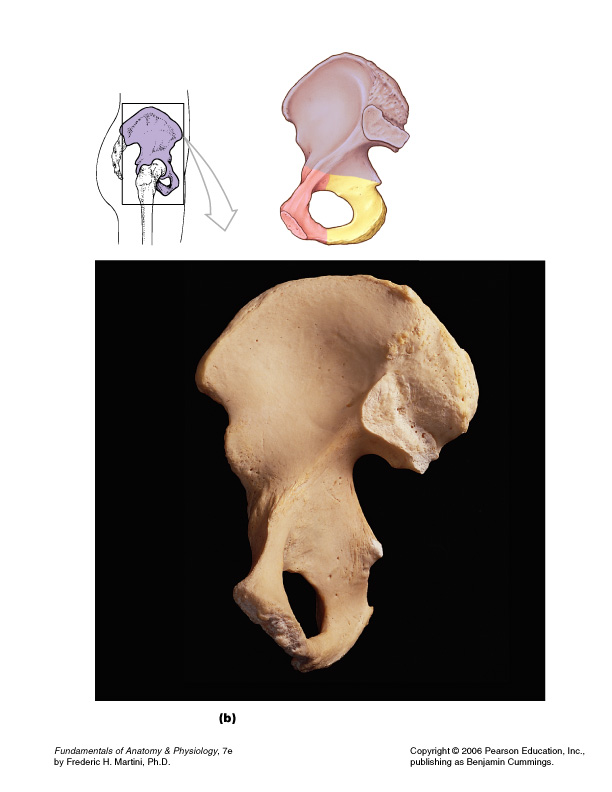 ‹#›
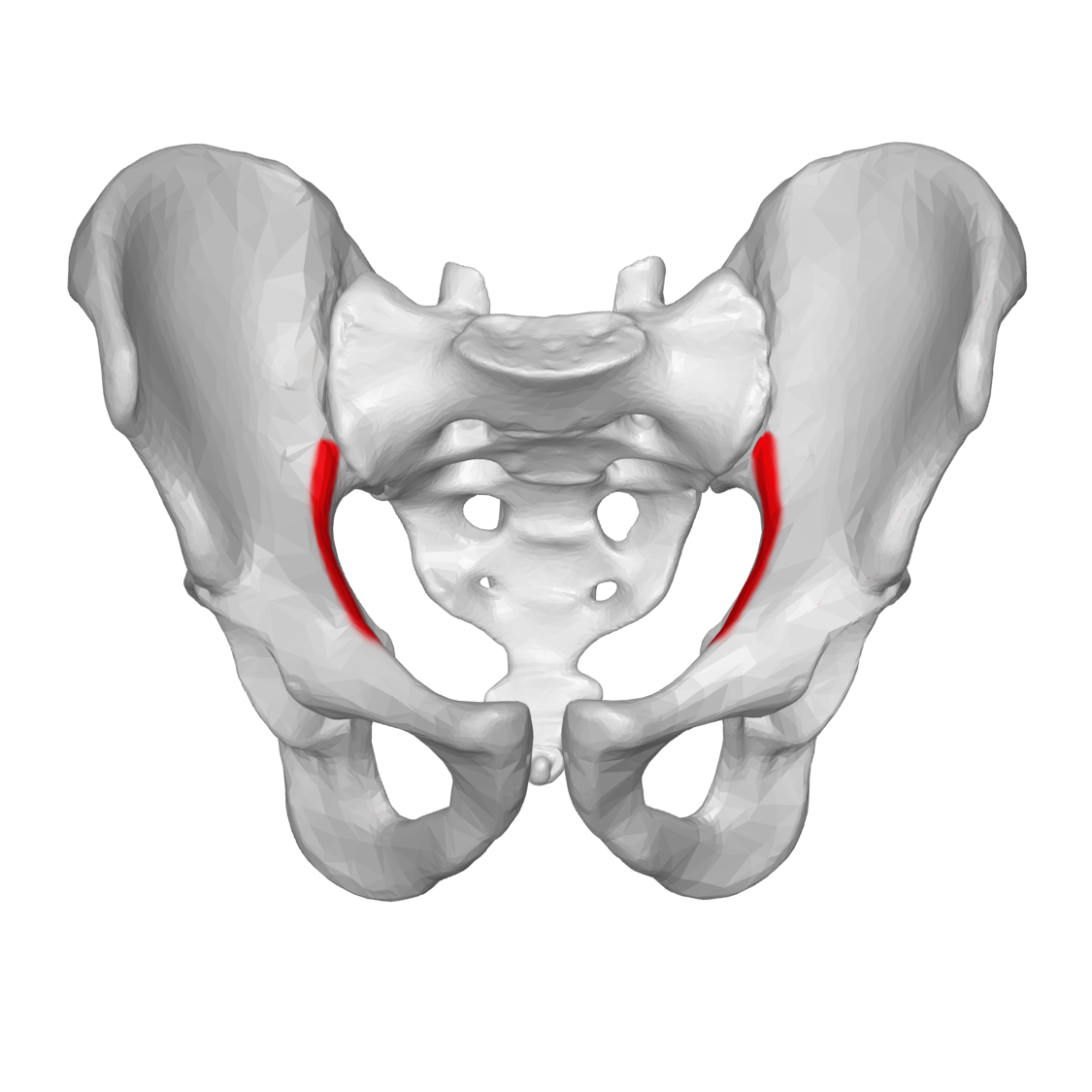 ‹#›
Ischium: Posterior ViewIschial Tuberosity
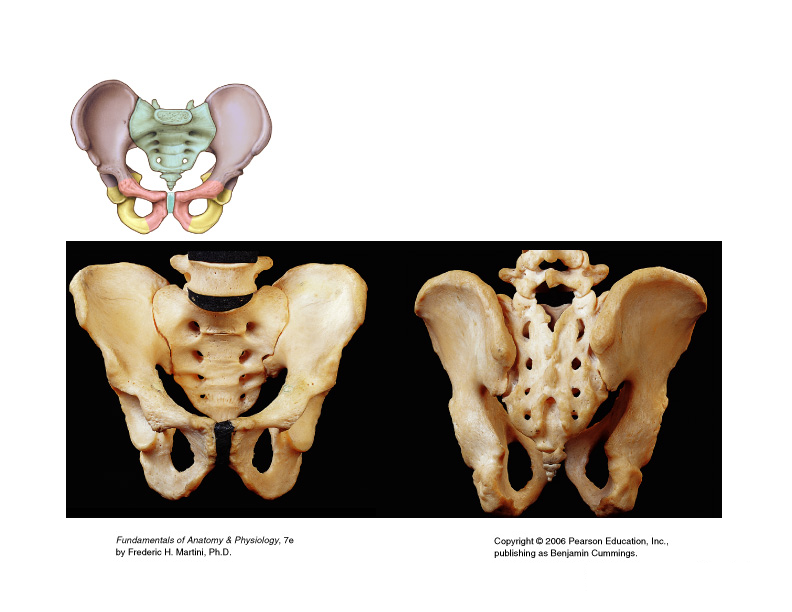 ‹#›
Ischium: Posterior and Lateral ViewsIschial Spine
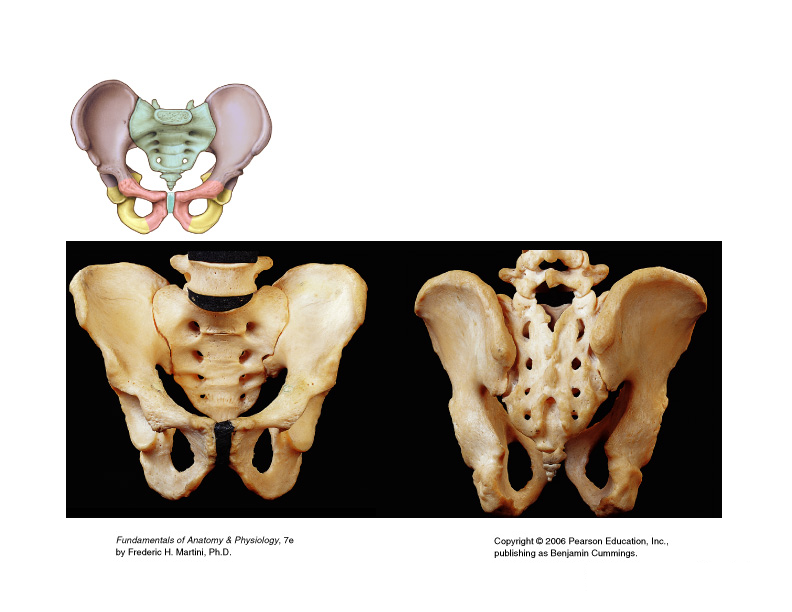 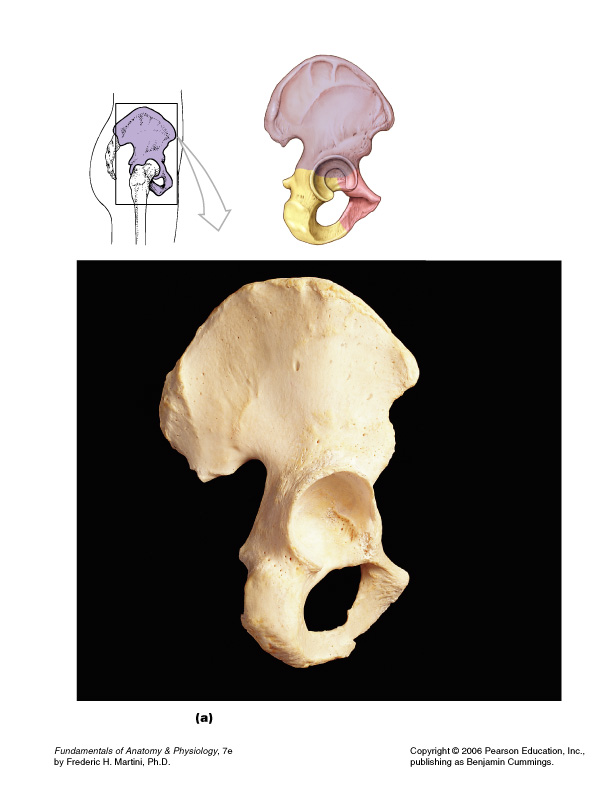 ‹#›
Ischium: Lateral ViewBody of the Ischium
‹#›
Ischium: Anterior ViewIschial Ramus
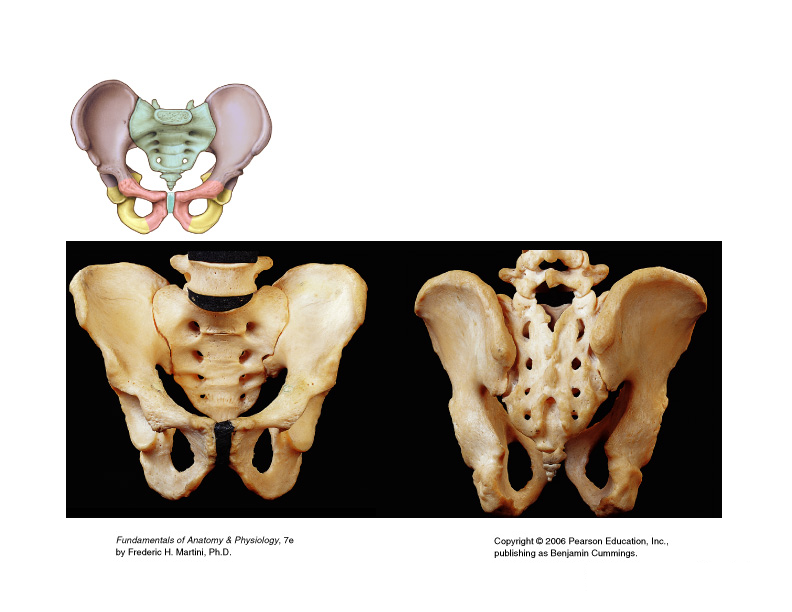 ‹#›
Ischium: Lateral ViewLesser Sciatic Notch
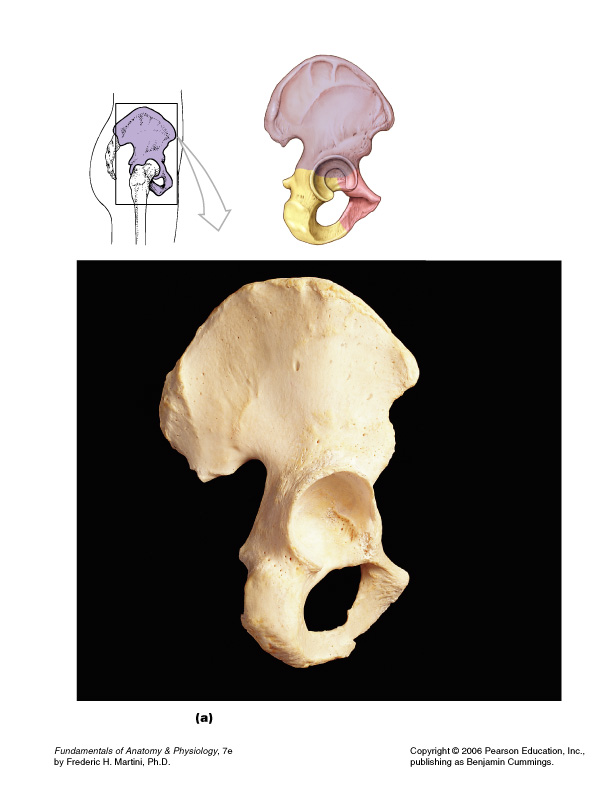 ‹#›
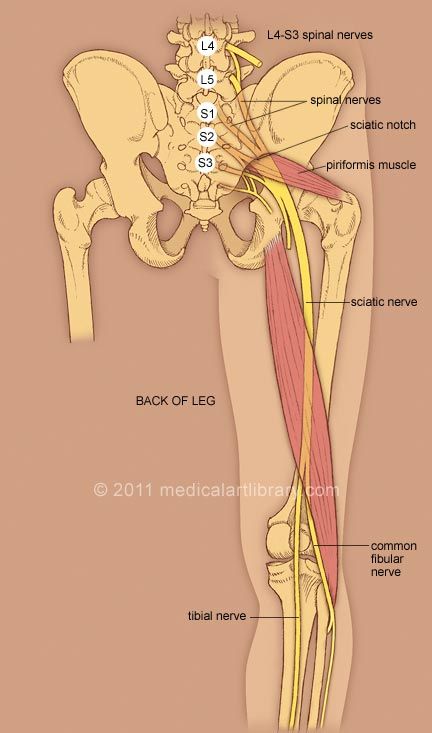 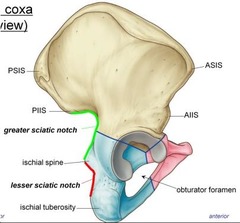 ‹#›
Pubic Bone: Anterior ViewPubic Crest
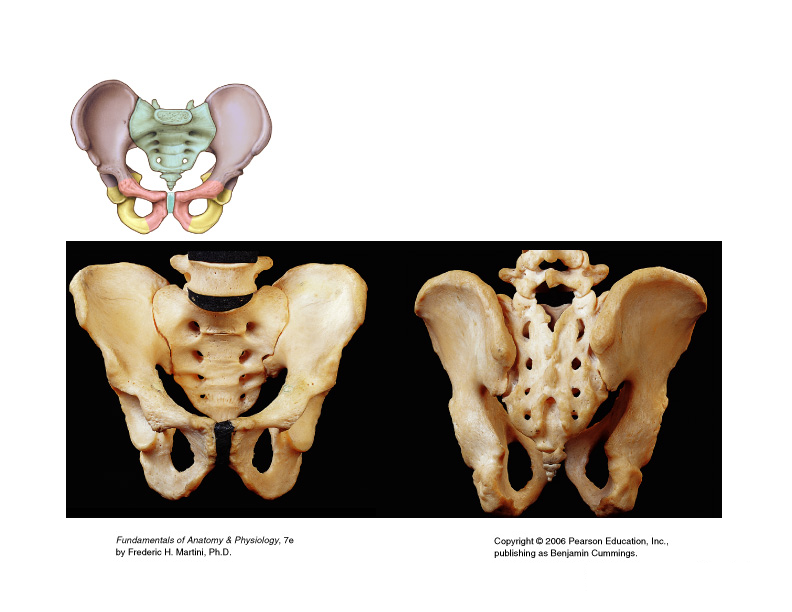 ‹#›
Pubic Bone: Anterior ViewBody of the Pubis
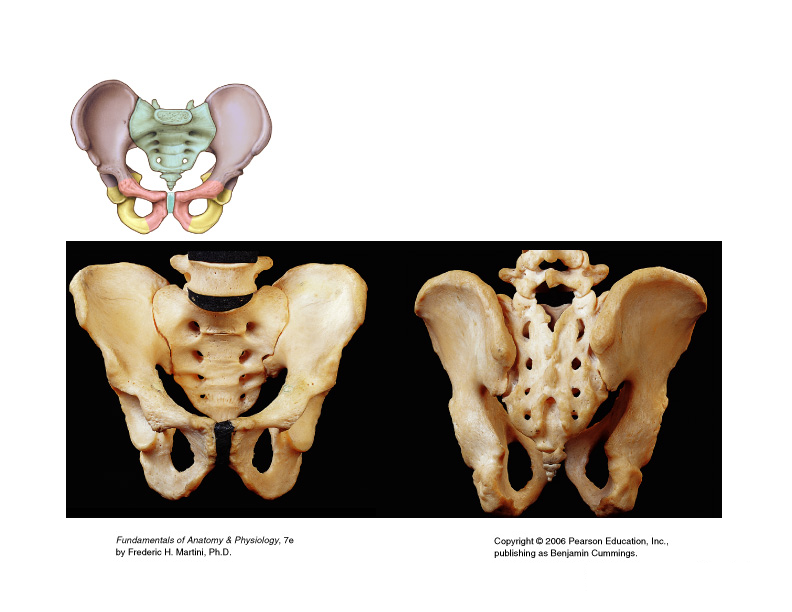 ‹#›
Pubic Bone: Anterior ViewPubic Symphysis (Fibrocartilage)
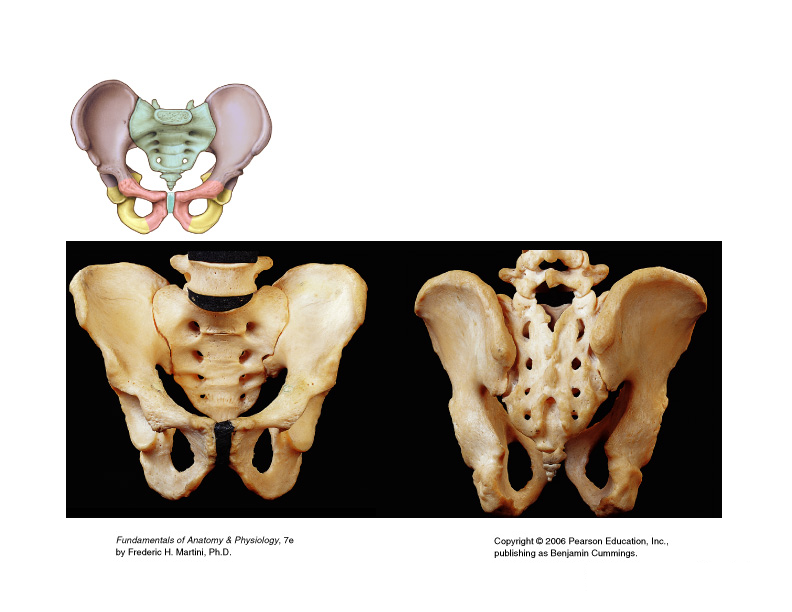 ‹#›
Pubic Bone: Lateral ViewSuperior Ramus
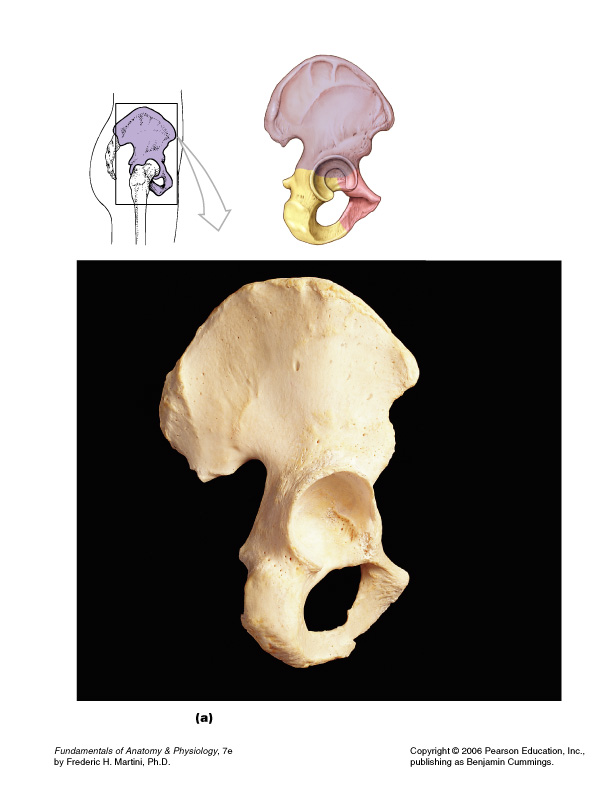 ‹#›
Pubic Bone: Lateral ViewInferior Ramus
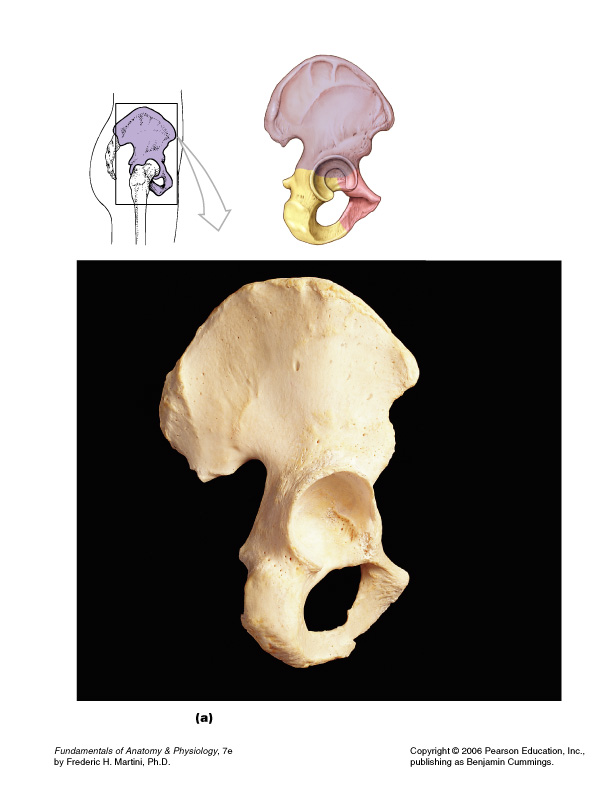 ‹#›
Pubic Bone: Medial ViewPectineal line
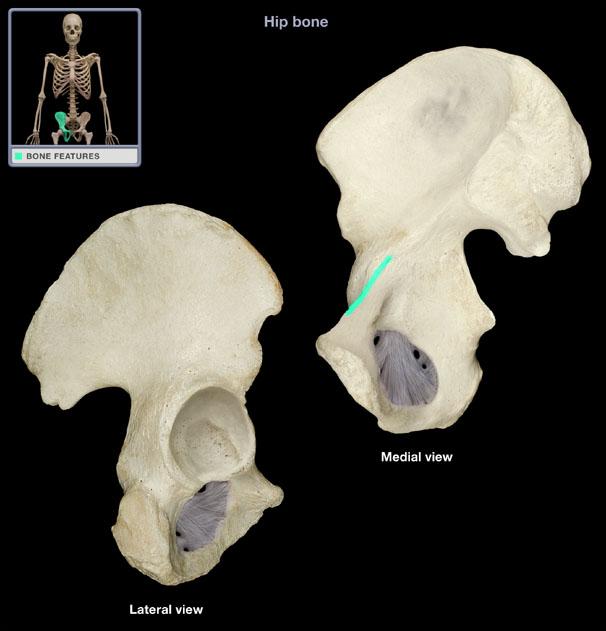 ‹#›
Pubic Bone: Anterior ViewPubic Tubercle
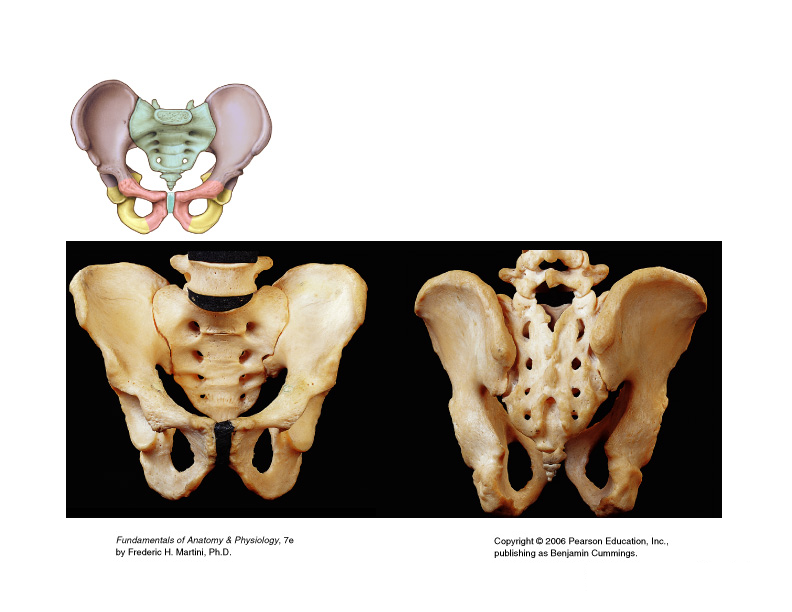 ‹#›
Pubic Bones: Anterior ViewPubic Arch and Angle
Arch formed by the inferior rami of pubic bones.
Angle where they converge is the subpubic angle (pubic angle).
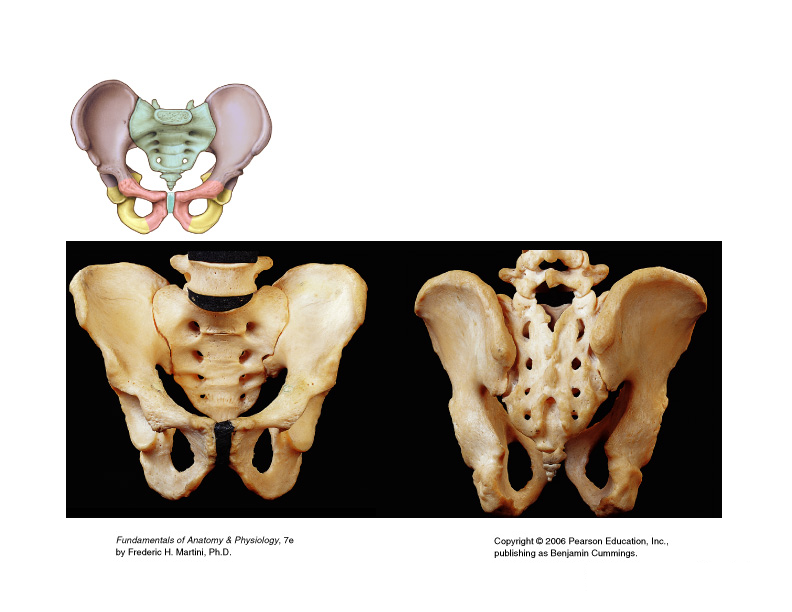 ‹#›
Other regions:Obturator Foramen
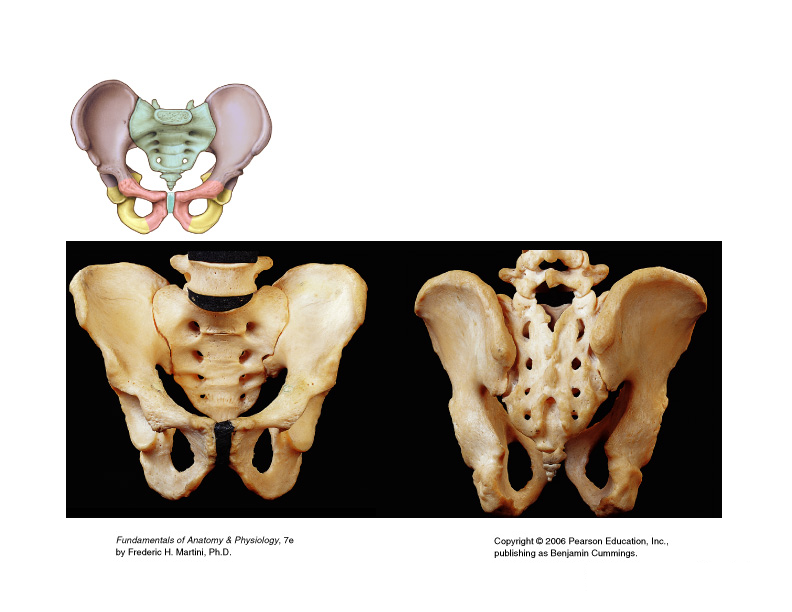 ‹#›
Other Regions:Pelvic Brim, Greater and Lesser Pelvis
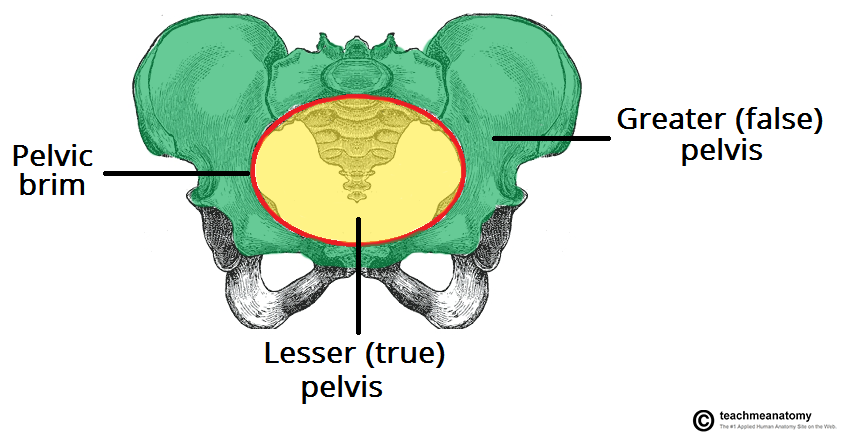 ‹#›
Other Regions:Acetabulum
‹#›
Male Pelvis
Vertical iliac bones
Subpubic arch <90°
Deep iliac fossa
Heart shaped pelvic brim (inlet)
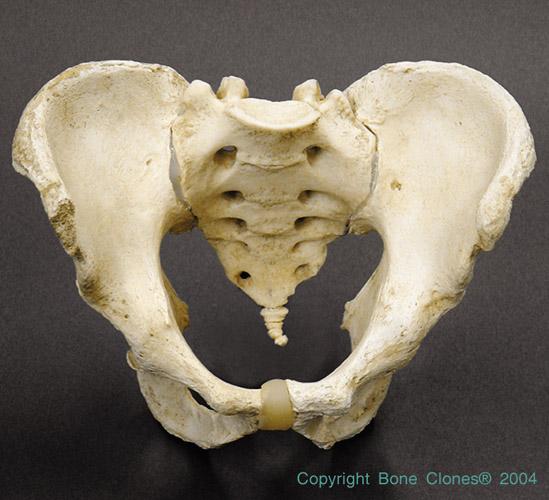 ‹#›
<90°
Female Pelvis
Less vertical iliac bones
Subpubic arch >90°
Round shaped pelvic brim (inlet)
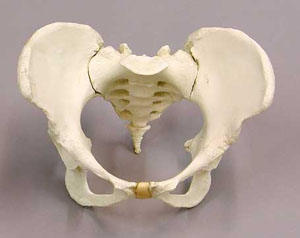 >90°
‹#›
Femur: Anterior View
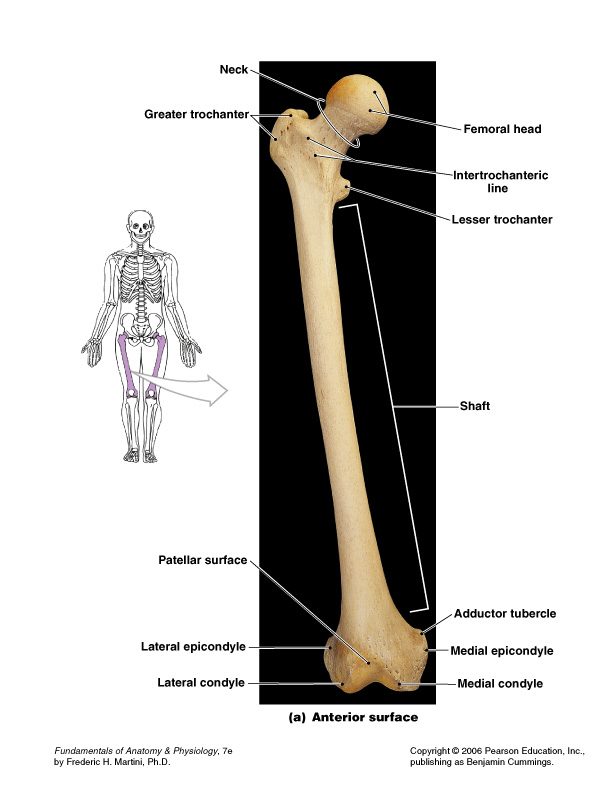 ‹#›
Femur: Anterior and Posterior ViewsHead of Femur
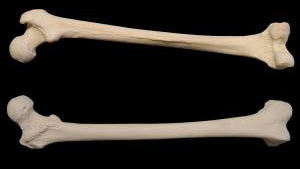 Posterior view
Anterior view
‹#›
Femur: Anterior and Posterior ViewsGreater Trochanter
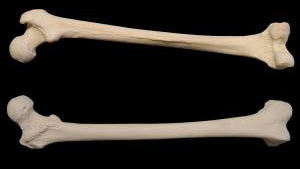 Posterior view
Anterior view
‹#›
Femur: Anterior and Posterior ViewsLesser Trochanter
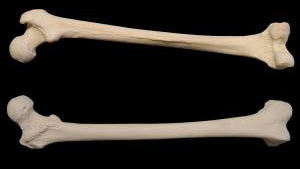 Posterior view
Anterior view
‹#›
Femur: Anterior and Posterior ViewsNeck of Femur
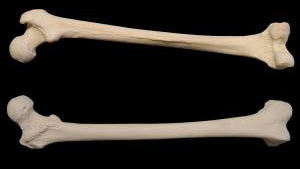 Posterior view
Anterior view
‹#›
Femur: Anterior and Posterior ViewsIntertrochanteric Crest and Line
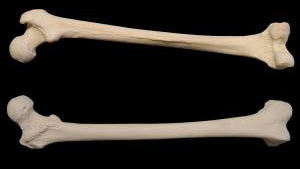 Intertrochanteric crest
Posterior view
Intertrochanteric line
Anterior view
‹#›
Femur: Posterior ViewLinea Aspera
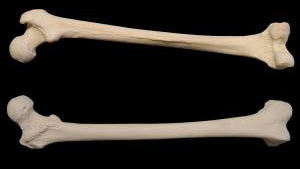 Posterior view
‹#›
Head of Femur:Fovea Capitus
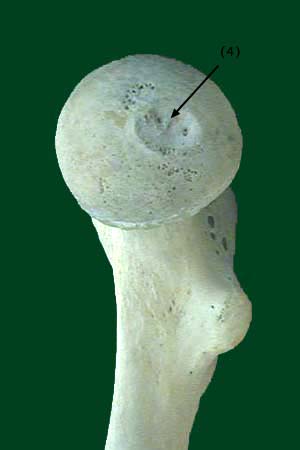 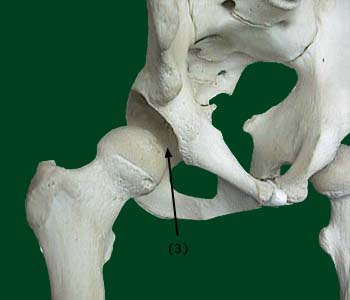 ‹#›
Posterior Femur: Medial Condyle
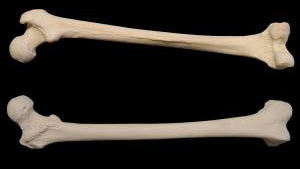 Posterior view
Anterior view
‹#›
Posterior Femur: Lateral Condyle
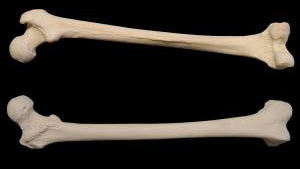 Posterior view
Anterior view
‹#›
Femur: Proximal to Medial EpicondyleAdductor Tubercle
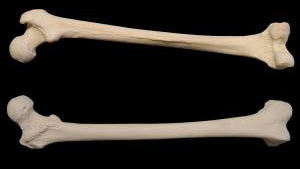 Posterior view
Anterior view
‹#›
Femur: Medial Epicondyle
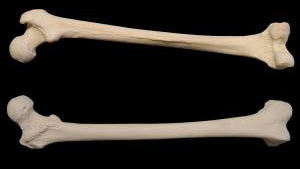 Posterior view
Anterior view
‹#›
Femur: Lateral Epicondyle
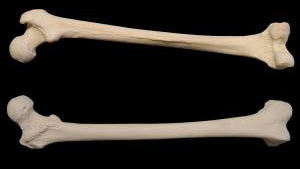 Posterior view
Anterior view
‹#›
Anterior Femur: Patellar Surface
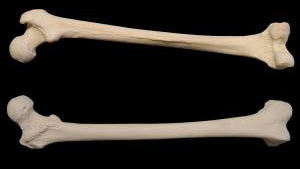 Anterior view
‹#›
Posterior Femur: Intercondylar Notch or Fossa
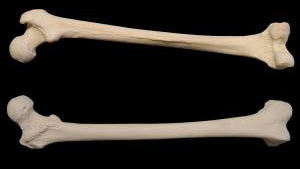 Posterior view
‹#›
Tibia: Anterior ViewMedial Bone of Leg
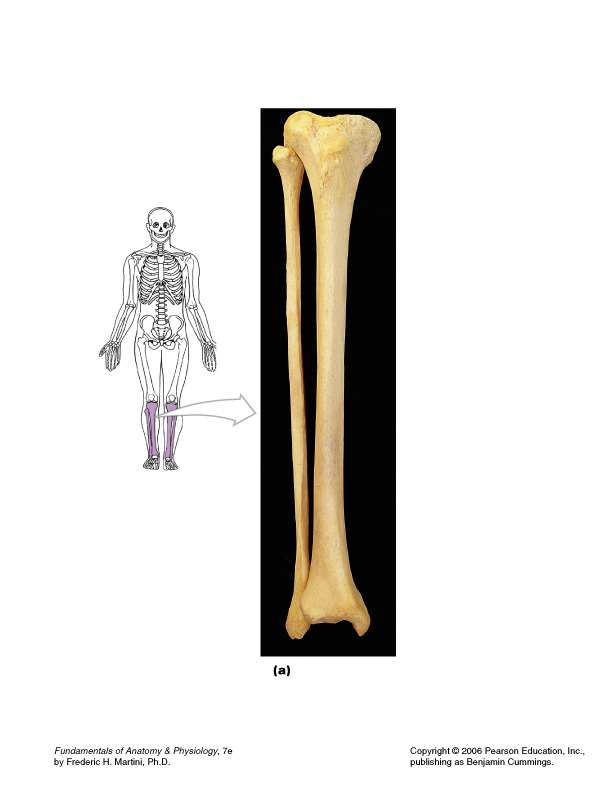 ‹#›
Tibia: Medial Condyle
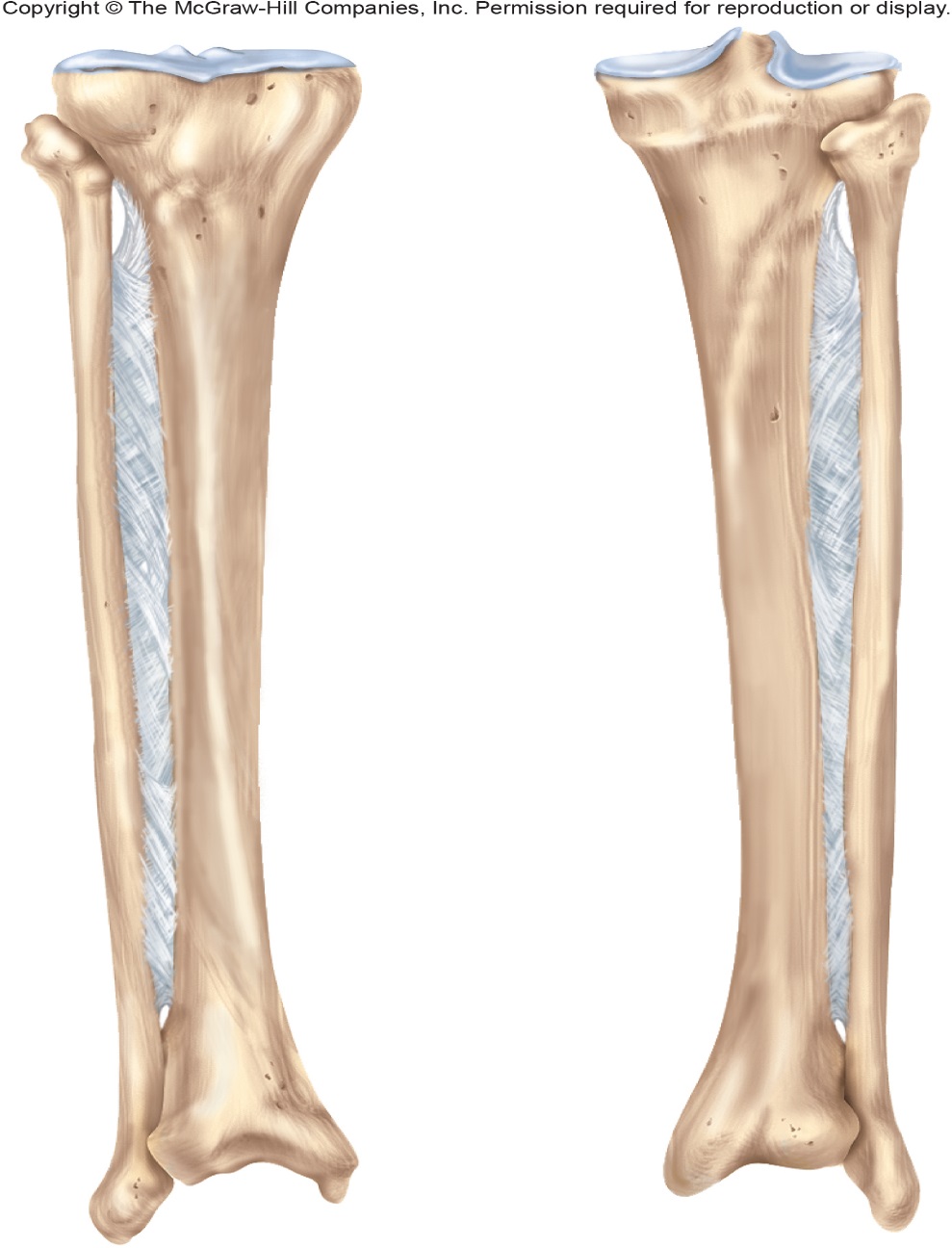 Posterior View
Anterior View
‹#›
Tibia: Lateral Condyle
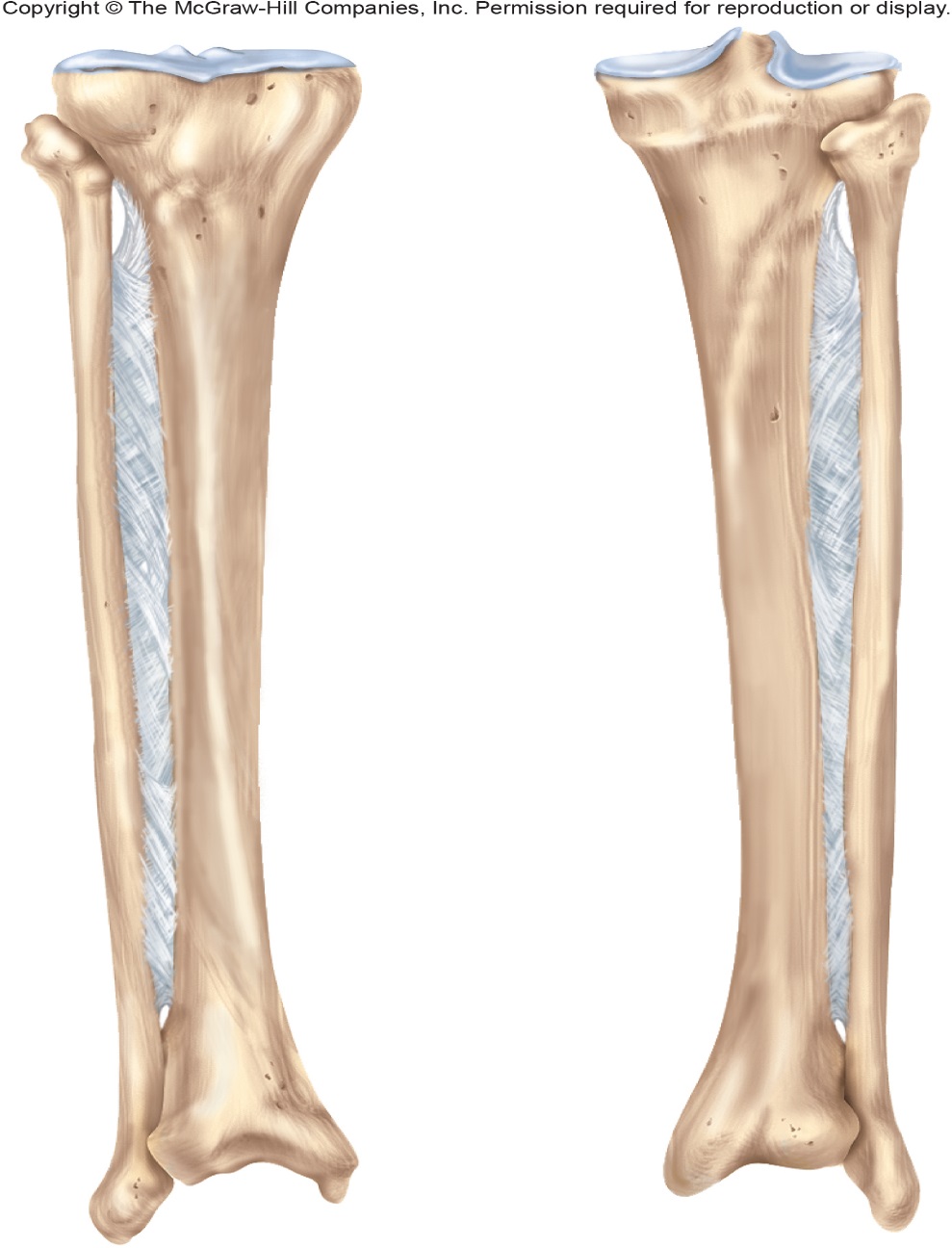 Posterior View
Anterior View
‹#›
Tibia: Intercondylar Eminence
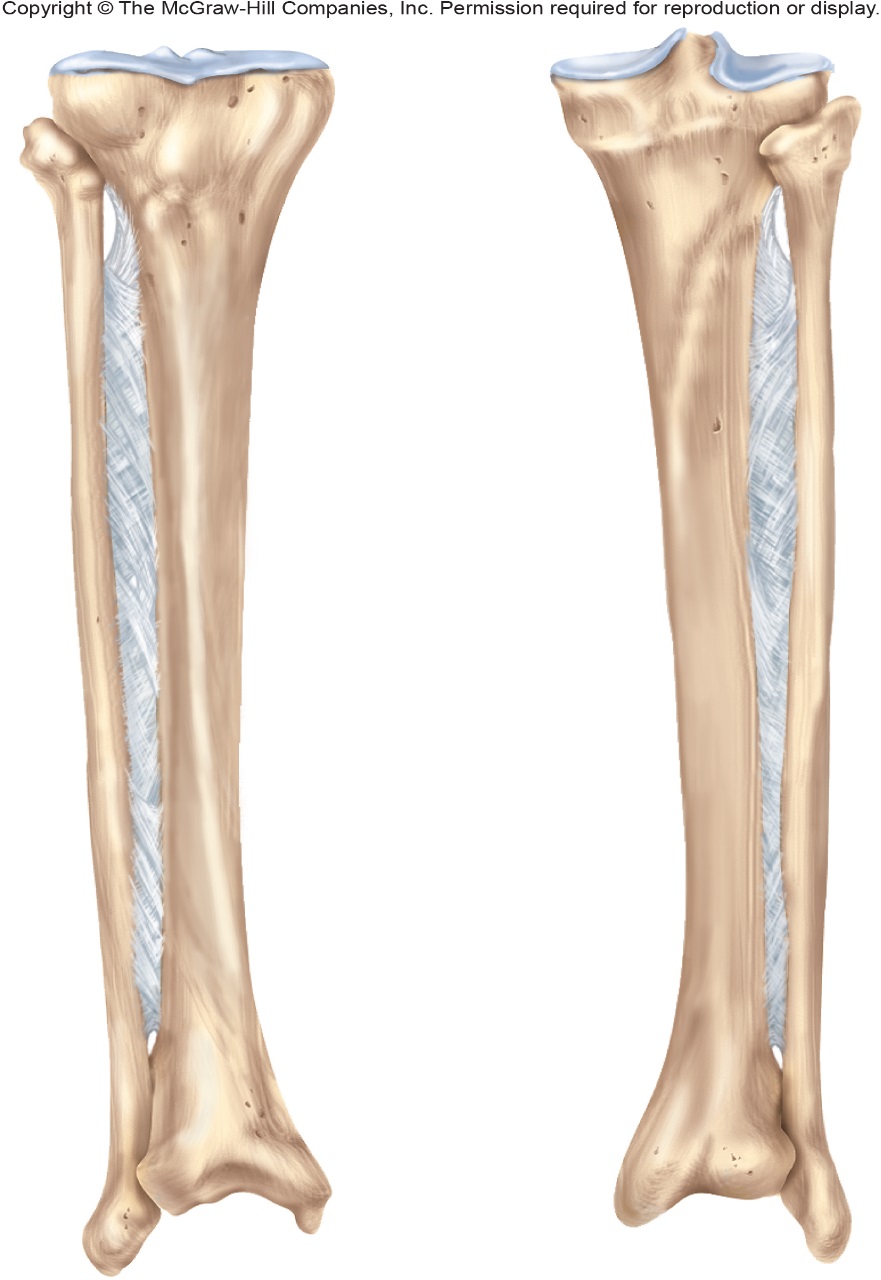 Posterior View
Anterior View
‹#›
Tibia: Tibial Tuberosity
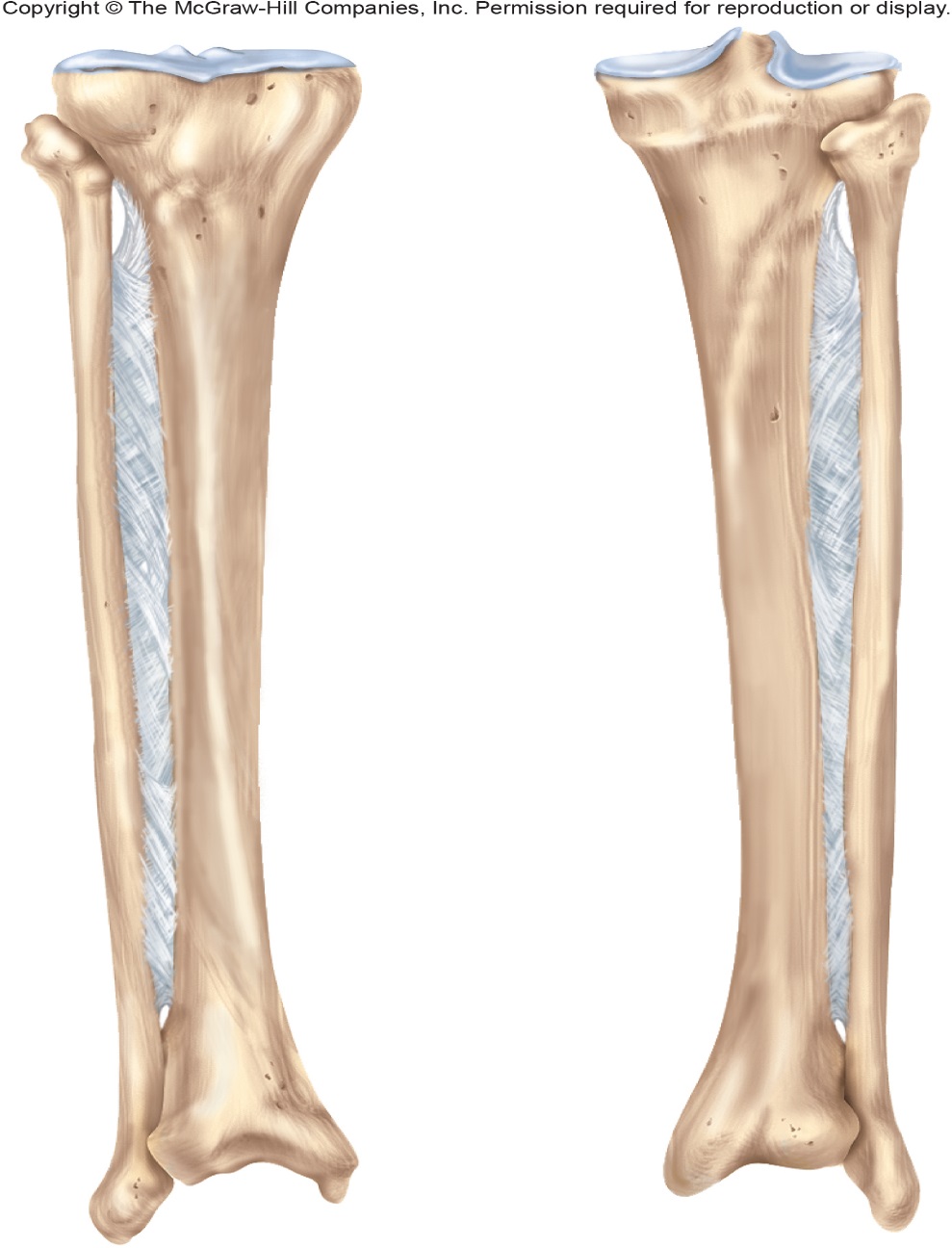 Posterior View
Anterior View
‹#›
Tibia: Anterior ViewFibular Surface of the Tibia
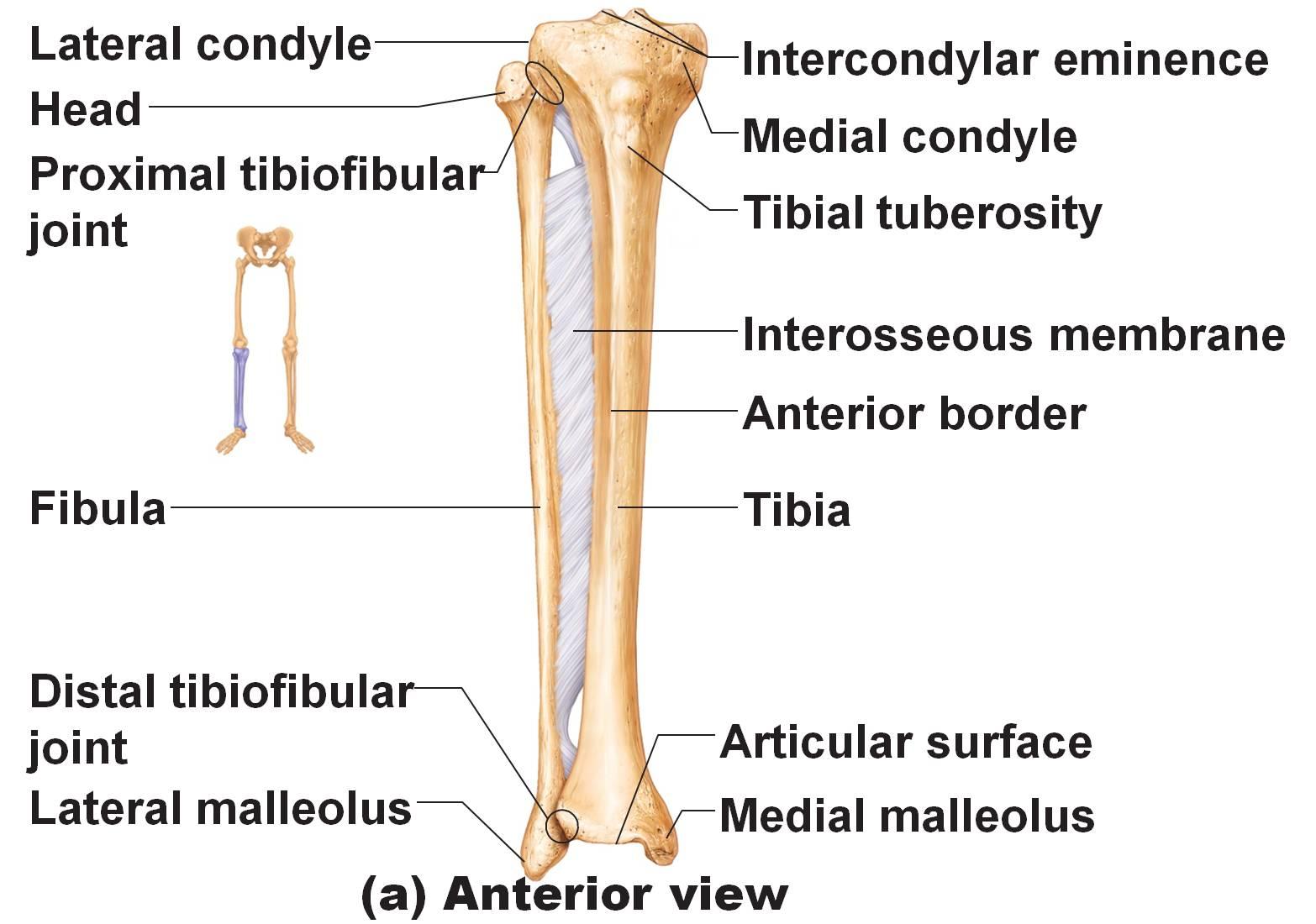 Articular facet on inferolateral aspect of lateral condyle.
Head of fibula articulates here with tibia.
‹#›
Tibia: Medial Malleolus
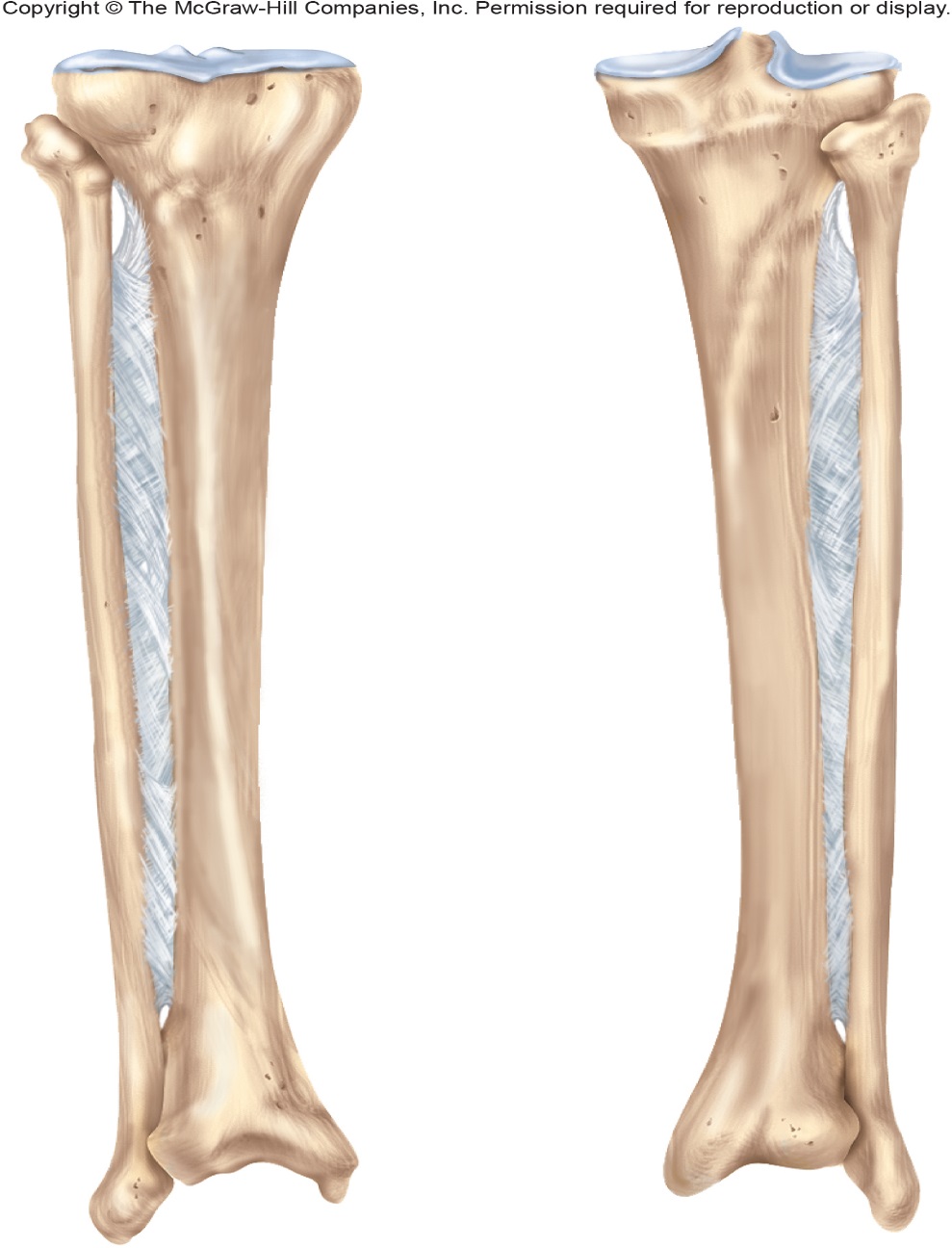 Posterior View
Anterior View
‹#›
Tibia: Anterior Crest
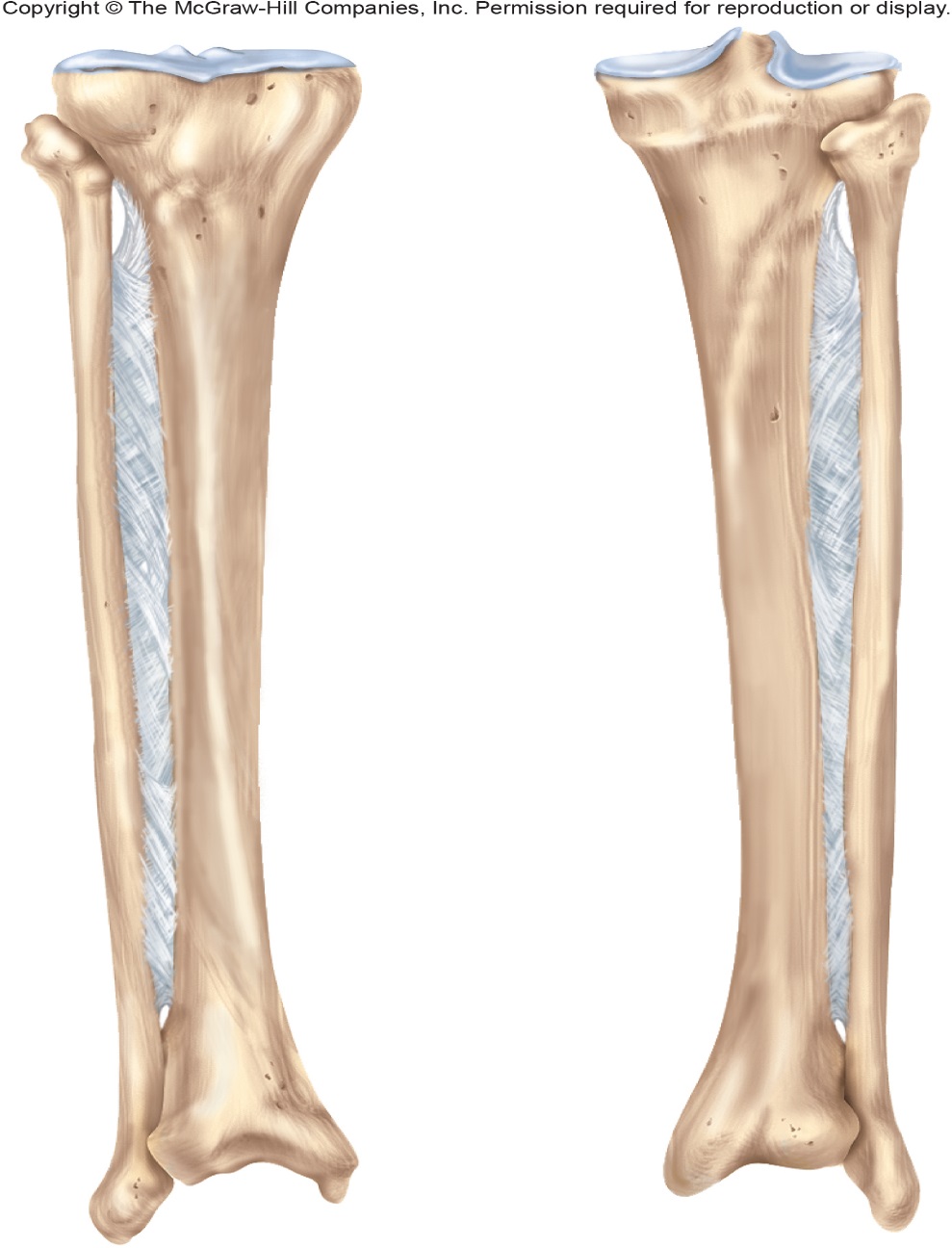 Posterior View
Anterior View
‹#›
Tibia: Posterior ViewFibular Notch
Depression on lateral surface of distal tibia.
Where malleolus of fibula articulates.
Fibular Notch
‹#›
Fibula: Anterior ViewLateral Bone of Leg
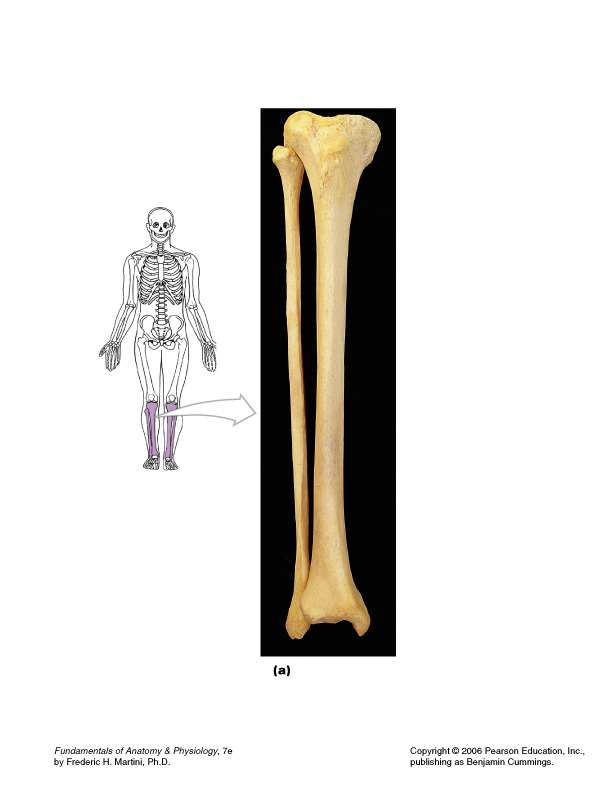 ‹#›
Fibula: Head with Styloid Process (Apex)
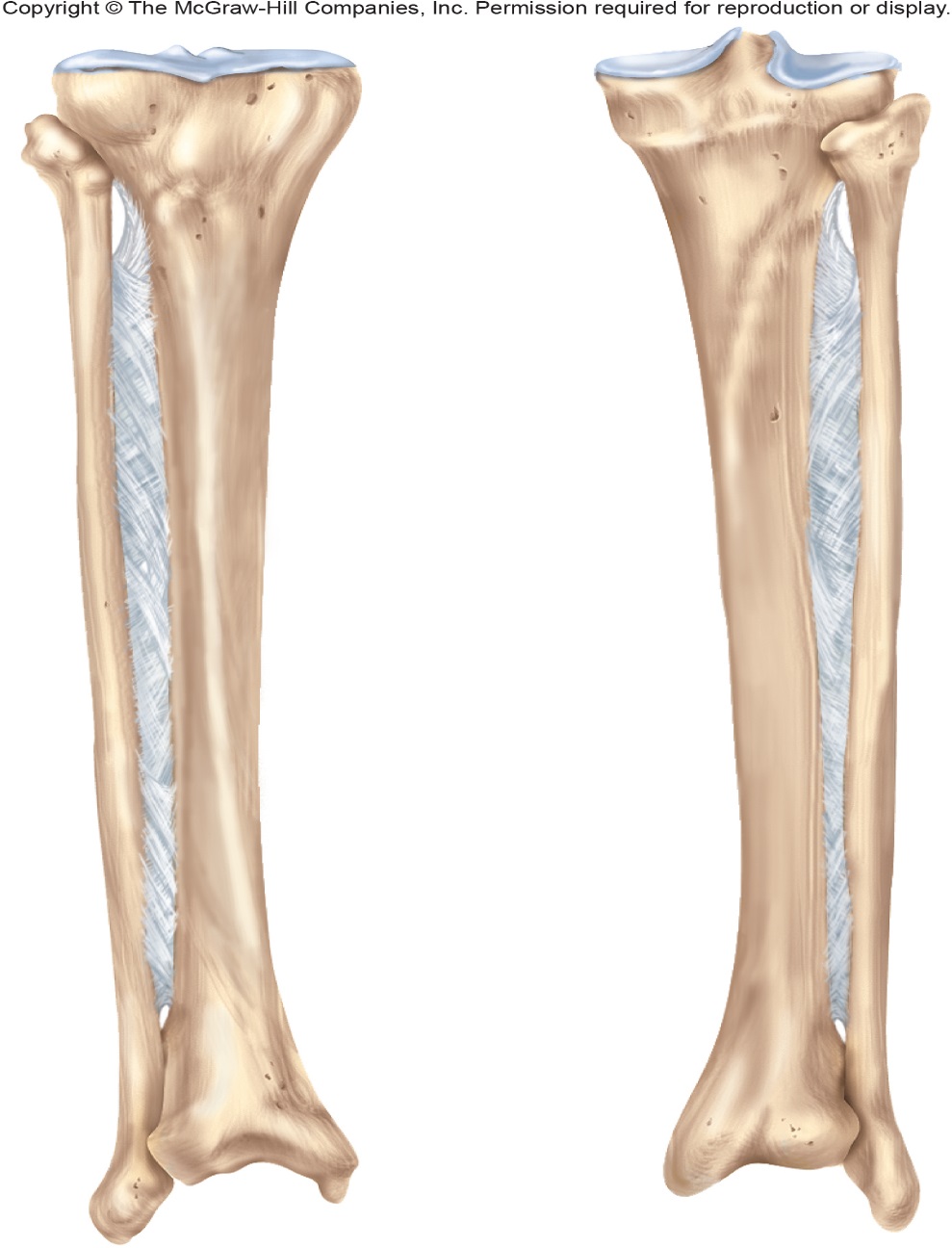 Styloid Process
Head
Posterior View
Anterior View
‹#›
Fibula: DistalLateral Malleolus
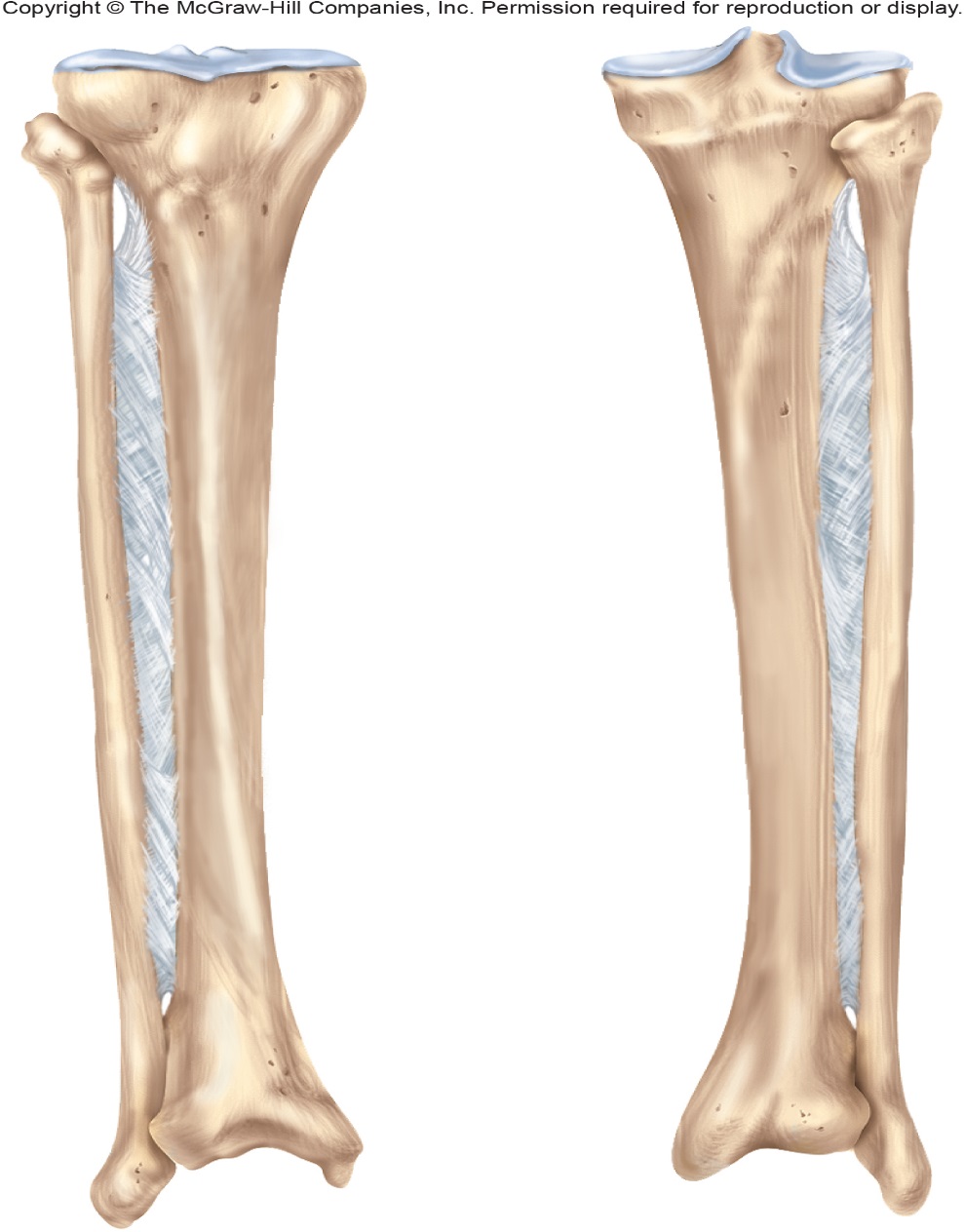 Posterior View
Anterior View
‹#›
Fibula: Distal Medial SurfaceFibular Articular Surface for Talus
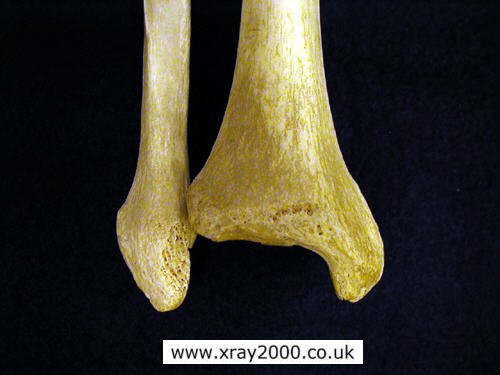 ‹#›
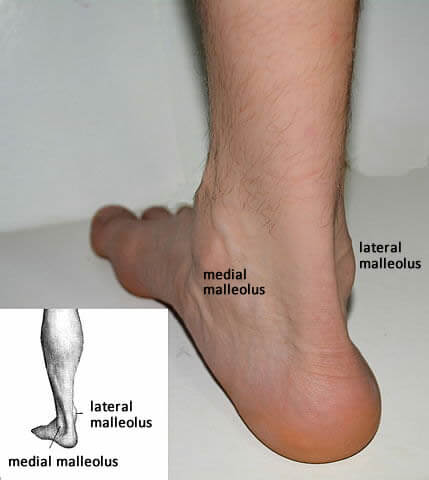 ‹#›
Patella: Medial Facet (articular surface)Articulates with Medial Condyle of Femur
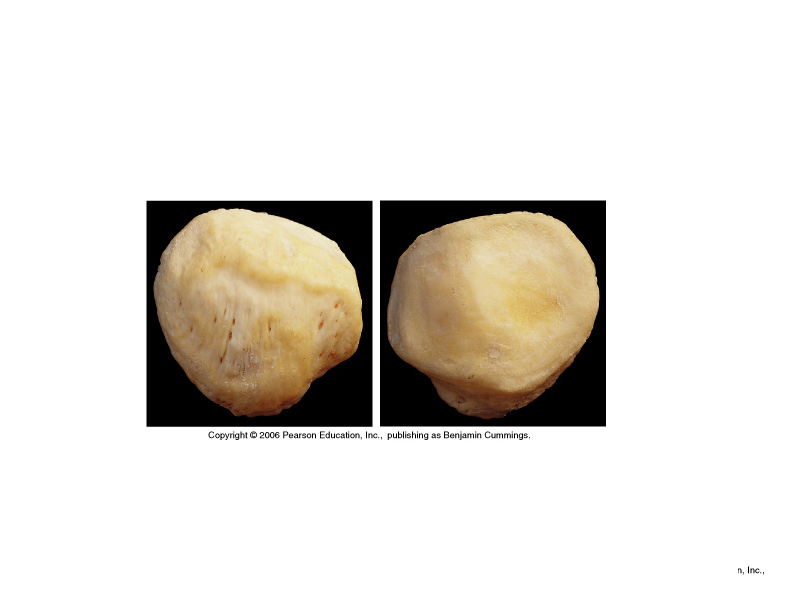 Anterior View
Posterior View
‹#›
Patella: Lateral Facet (articular surface)Articulates with Lateral Condyle of Femur
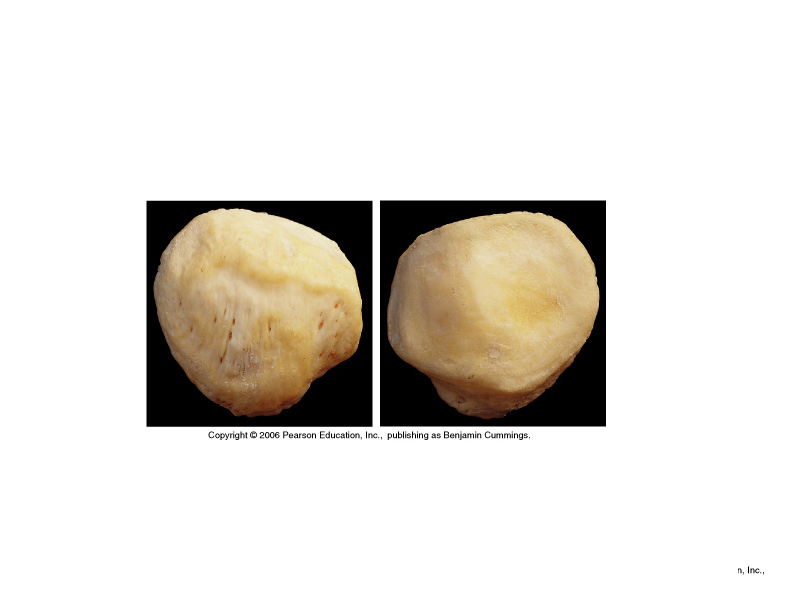 Posterior View
Anterior View
‹#›
Ankle and Foot
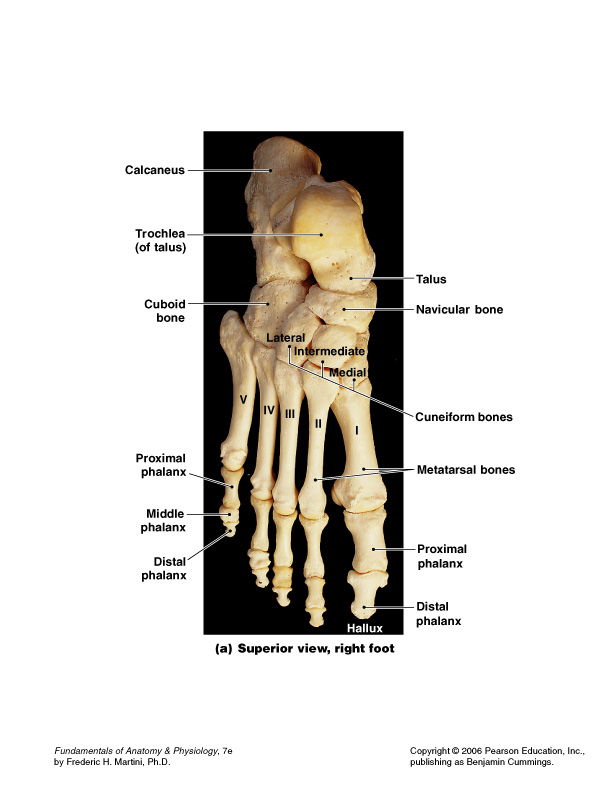 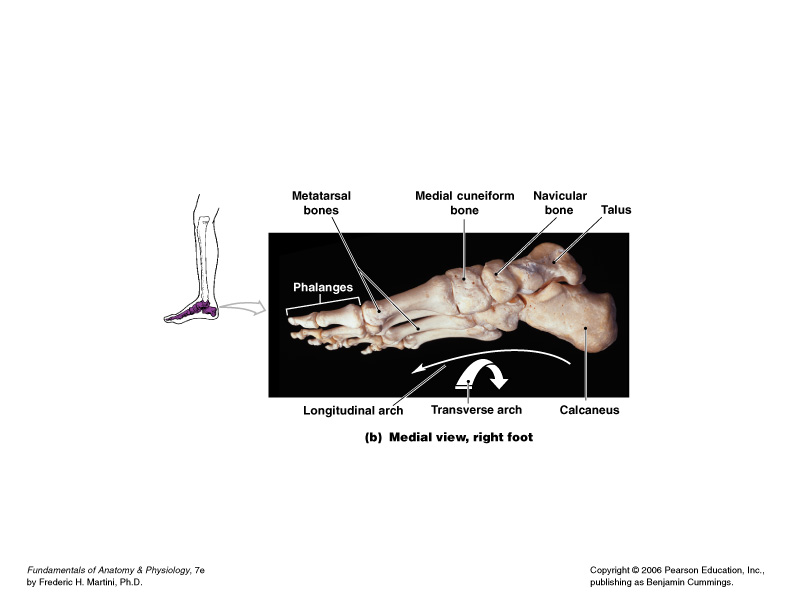 ‹#›
Superior View
Tarsal: Talus
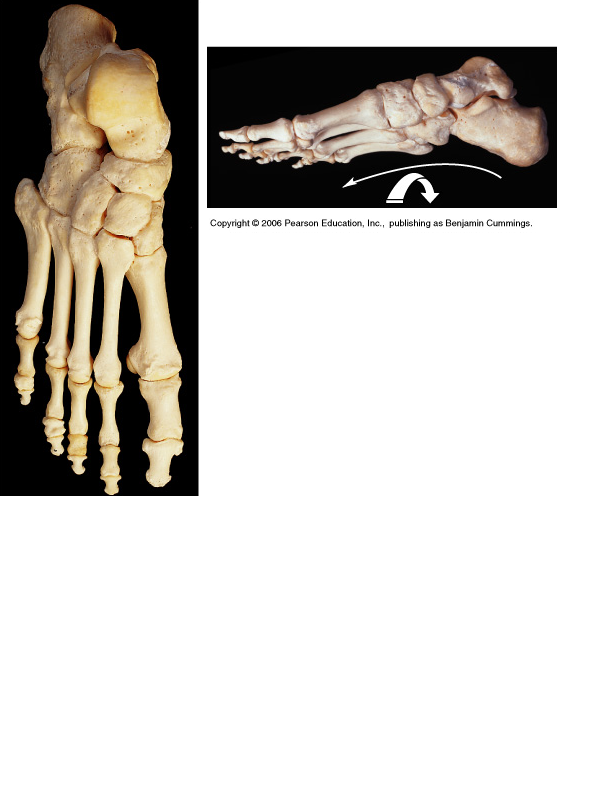 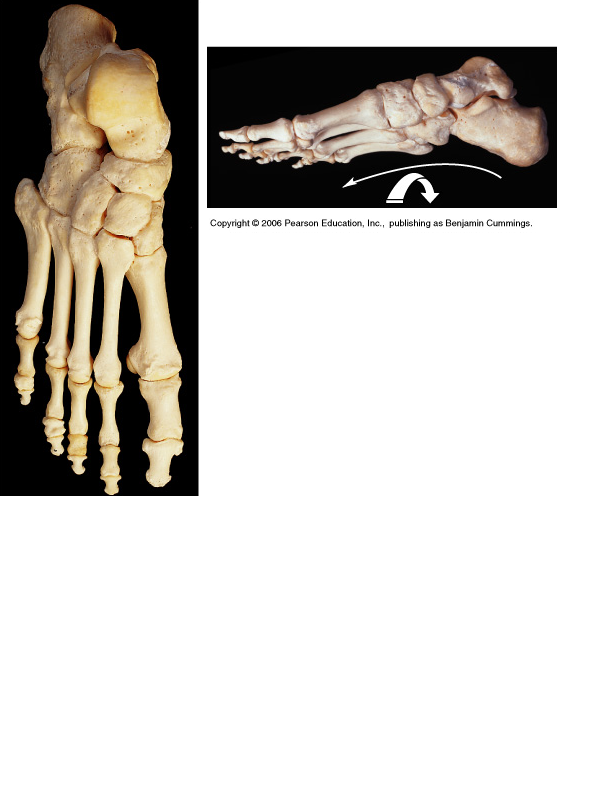 Medial View
‹#›
Tarsal: Calcaneus
Superior View
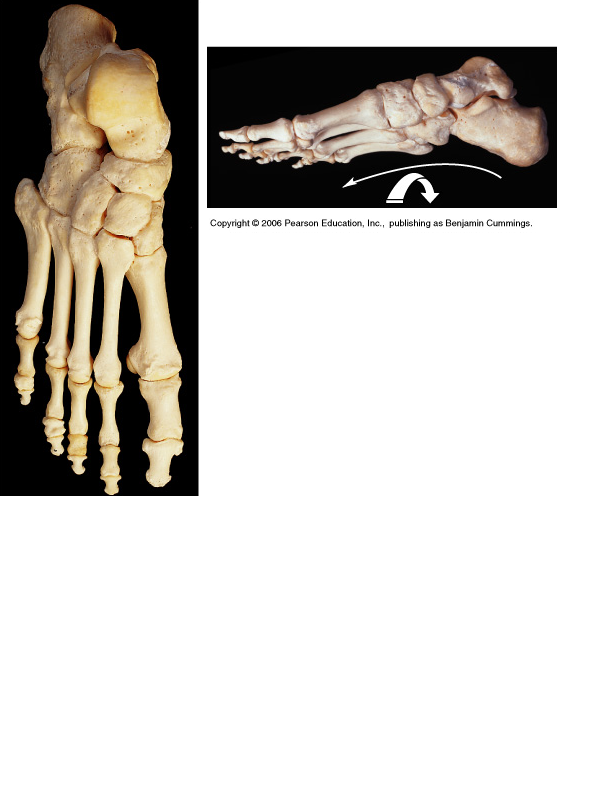 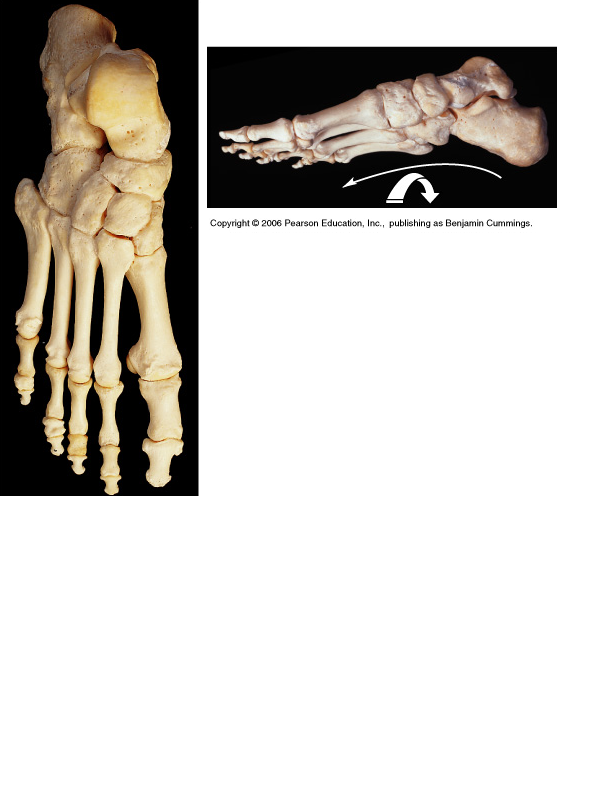 Medial View
‹#›
Tarsal: Navicular
Superior View
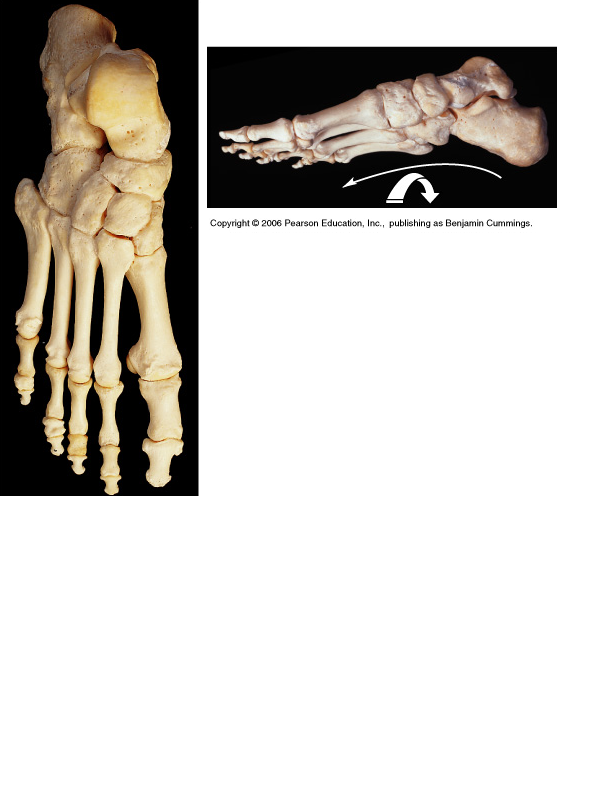 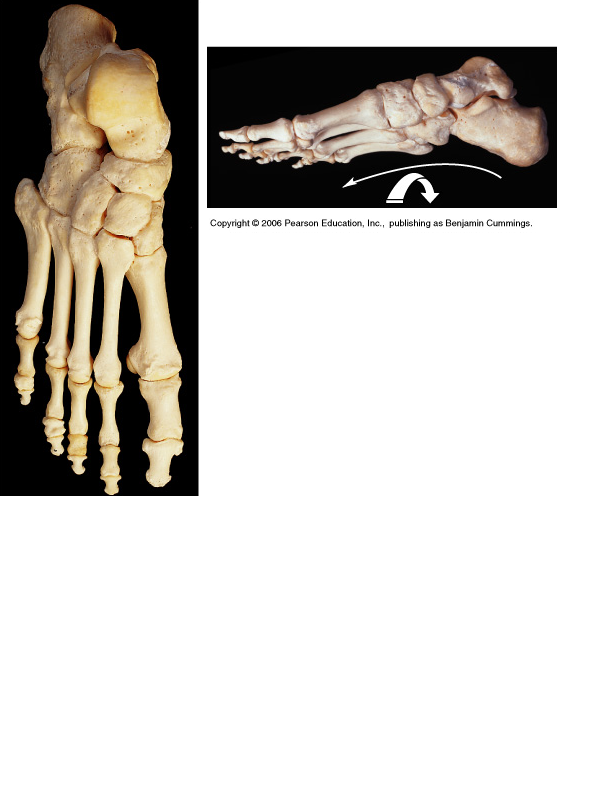 Medial View
‹#›
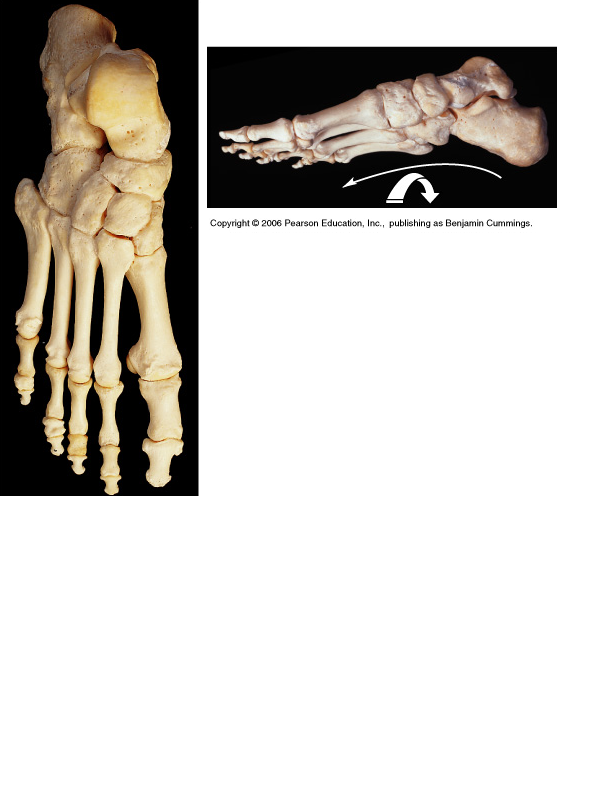 Tarsal: Cuboid
Superior View
‹#›
Tarsal: Cuneiforms
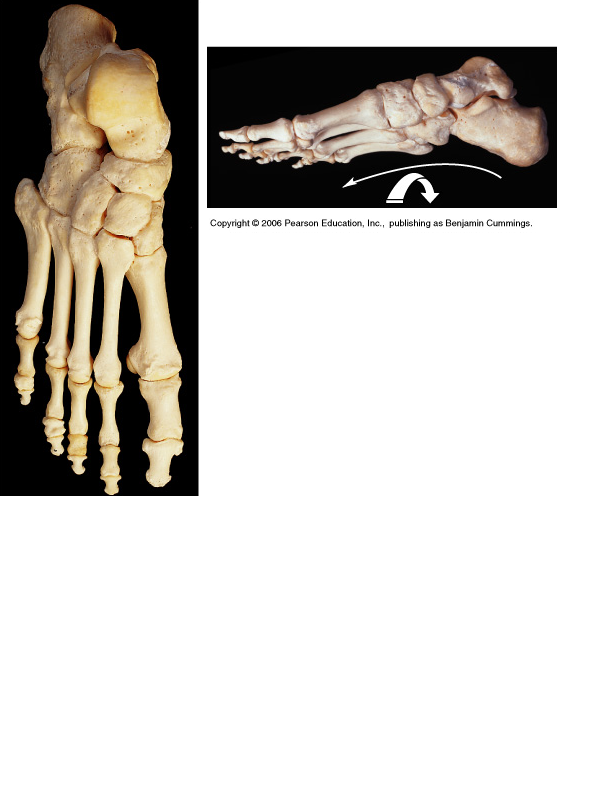 Lateral
Intermediate
Medial

Referenced numerically or by name.
1
2
3
‹#›
Foot:Metatarsals 1-5
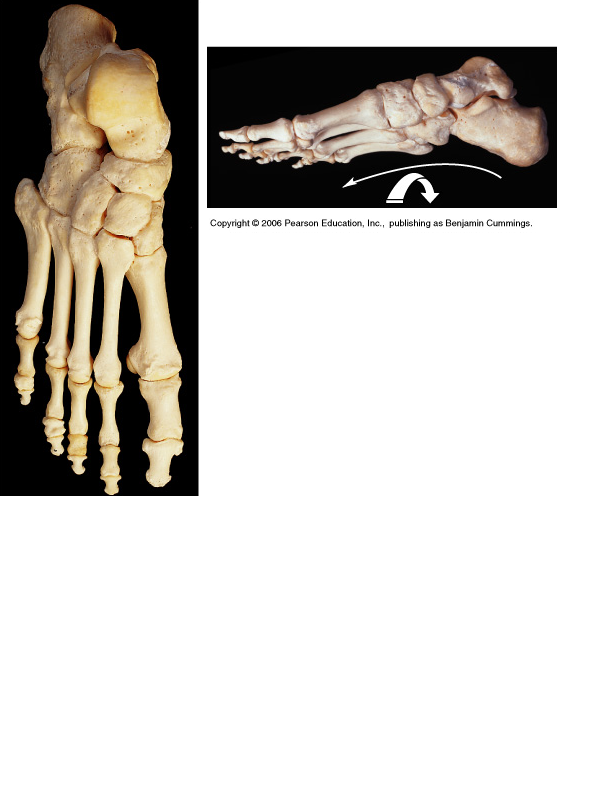 5
4
3
2
1
‹#›
Foot: PhalangesProximal, Middle, and Distal
‹#›
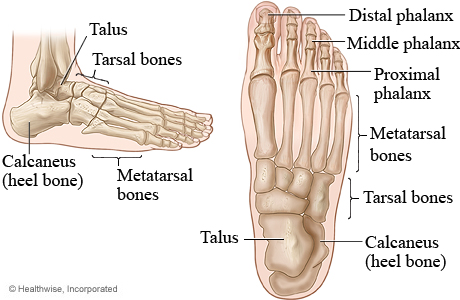 ‹#›
Supportive Structure of Knee Joint
Anterior Cruciate Ligament (ACL)
Posterior Cruciate Ligament (PCL) 
Medial Meniscus
Lateral Meniscus
Quadriceps Tendon
Patellar Ligament
‹#›
Knee: Extracapsular LigamentsMedial and Lateral Collateral
AKA: Tibial and Fibular Collateral Ligaments
‹#›
Knee: Intracapsular LigamentsAnterior and Posterior Cruciate
‹#›
Knee: MeniscusMedial and Lateral Menisci
‹#›
Knee: Extracapsular Quadriceps Tendon & Patellar Ligament
‹#›
‹#›
References
Marieb, E. N. (2012). Essentials of human anatomy & physiology 
	(6th ed.). Boston: Pearson Education, Inc.
Marieb, E.N., Mitchell, S.J. & Smith, L.A. (2012). Human anatomy and physiology laboratory manual (10th ed.). Boston: Pearson Education, Inc.
Martini, F., Nath, J. & Bartholomew, E.F. (2012). Fundamentals of anatomy & physiology (9th ed.).  Boston: Pearson Education, Inc.
McPhee, J. & Papadakis, M. (2012) Current medical diagnosis & treatment (51st ed.). New York: McGraw Hill.
Patton, T. & Thibodeau, G. (2013). Anatomy & physiology (8th ed.). 
	St. Louis:Mosby Elsevier.
Saladin, K. S. (2012). Anatomy & physiology: The unity of form and function (6th ed.). New York: McGraw Hill.
Tortora, G.J. & Derrickson, B.H. (2012). Principles of anatomy and physiology (13th ed.). Hoboken, NJ: Wiley
‹#›